Search for Lepton Flavor Violation with ATLAS
Craig Blocker
Brandeis University
for the ATLAS Collaboration

CLFV2016
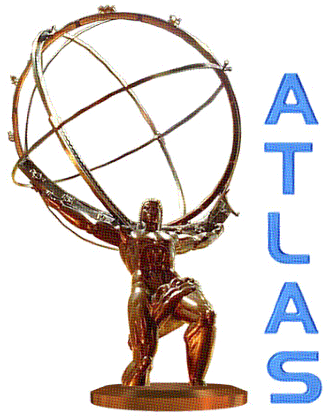 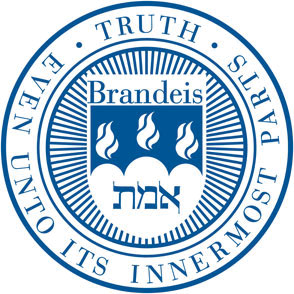 Outline
Introduction
LHC and the ATLAS detector
Searches for LFV decays of Standard Model particles
Beyond the Standard Model LFV searches
Summary
Craig Blocker (Brandeis University)
CLFV2016
2
Introduction
Lepton Number and Flavor are not related to a gauge symmetry.
 Might not be conserved.
Neutrino oscillations indeed show this.
Important question is whether charged leptons violate lepton flavor conservation.
Neutrino-induced lepton flavor violation 
      for charged leptons is expected to be
      very small [e.g., BR(m  eg)  10-50]. 
      (Small but not as small for some t decays.) 
Might manifest itself in 
decays of Standard Model particles (e.g. Z  em).
decays of Beyond the Standard Model particles (e.g. Z’  em).
Quantum Black Holes (e.g., QBH em).
other interactions.
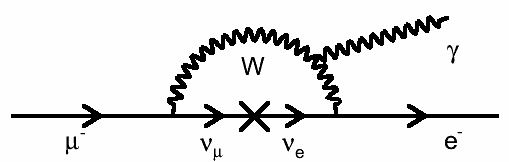 Craig Blocker (Brandeis University)
CLFV2016
3
RPV SUSY
SUSY allows superpotential term of the form
Multiplets:
   L and Q are lepton and quark doublets.
   E, U, and D are charged lepton, up-like quark, and down-like quark singlets.
   H is Higgs doublet (the one coupling to up-like quarks).
   i, j, and k are summed over generations.

These terms violate R-parity, R = (-1)3(B-L)+2S.

l and l’ terms violate lepton number and flavor; l’’ terms violate baryon number.

Limits on proton decay mean either l and l’ = 0 or l’’ = 0.

Usually require R-parity conversation, but this is not necessary.
Craig Blocker (Brandeis University)
CLFV2016
4
Low Energy Constraints
Low energy results (e.g., m → eg, m → eee, m-e conversion, t decays, etc.) provide constraints (but there are often assumptions).
In general, limits on e-m processes are more stringent.
Often limits are given in terms of an effective energy scale, which is a combination of mass/energy scales and coupling constants.  For example, if          m → eee proceeds through a massive, LFV particle with mass M and coupling g, the Feynman diagram essentially becomes a 4-point interaction proportional to g2/M2.



At the LHC, if the true mass scale is above a few TeV, then we are not sensitive.  But if the effective scale is large because the mass scale is in the TeV range but the couplings are small, we may be able to see it.  Also, LHC is almost as sensitive to et and mt modes as to em modes.
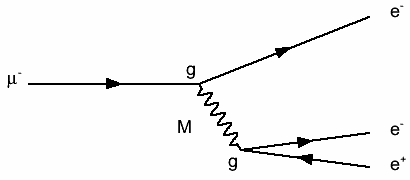 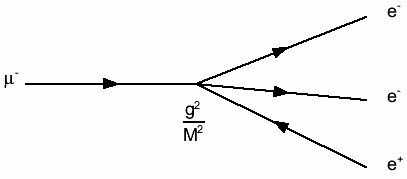 Craig Blocker (Brandeis University)
CLFV2016
5
LHC and ATLAS
Large Hadron Collider (LHC) collides
protons or heavy ions at high energy.

27 km ring near Geneva, Switzerland.

4 major detectors: ATLAS, CMS, LHCb,
and ALICE
Results here from 8-TeV pp data taken
in 2012 (~20 fb-1) and 13-TeV pp data taken in 2015 (~3 fb-1) .
Concentrate on leptons: e, m, and t, using both hadronic and leptonic t decays
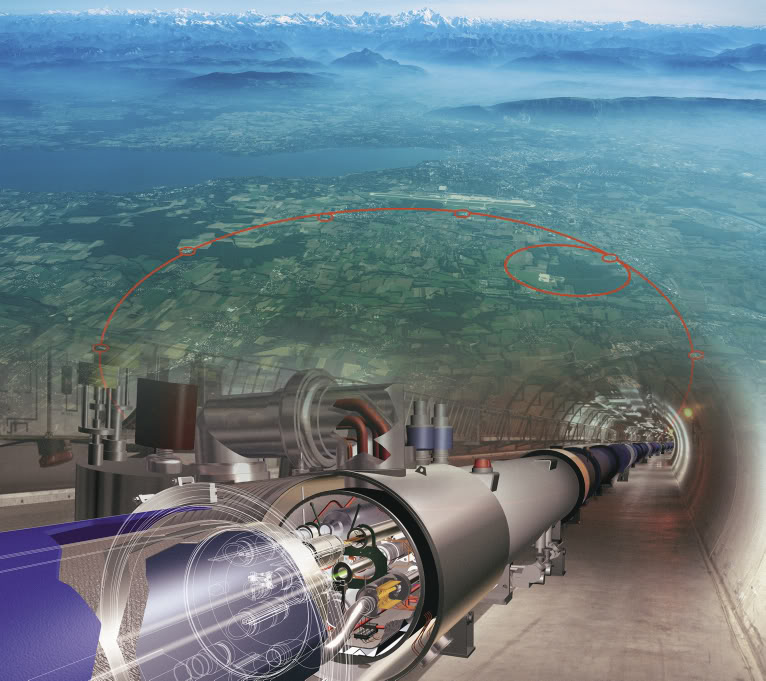 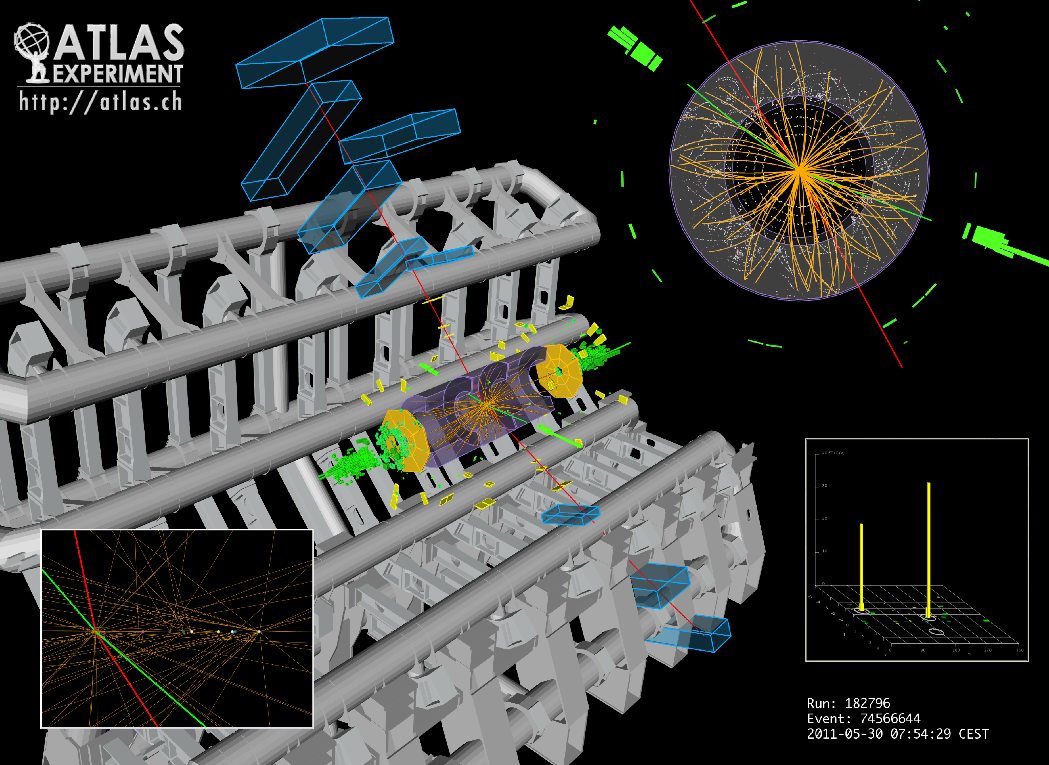 Craig Blocker (Brandeis University)
CLFV2016
6
JHEP 11 (2015) 211
arXiv: 1508.03372 and
Higgs  mt
Submitted to EPJC
arXiv: 1604.07730
Events with m and t decaying hadronically or leptonically.
Use t kinematics and missing ET vector to correct for undetected n using Missing Mass Calculator (MMC).
Combined, post fit
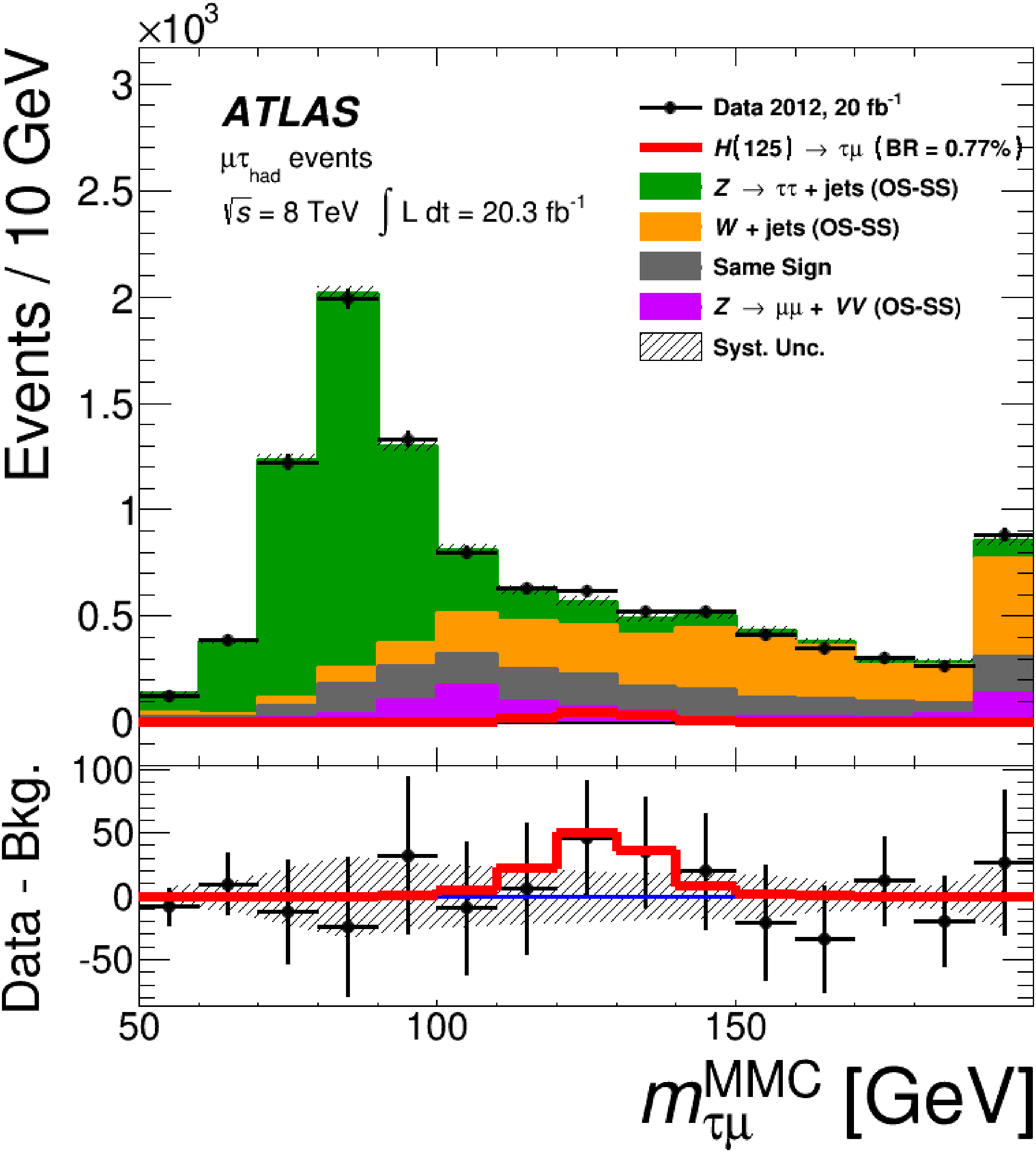 Two signal regions: one dominated by Z/g*  tt at lower mt mass and one dominated by W + jets at higher mass.

Require moderate missing ET to suppress Z/g*  mm.
BR (Hmt) < 1.43% (95% CL)

Theory:  BR < ~10% from
    t → mg and (g-2)e, m
Craig Blocker (Brandeis University)
CLFV2016
7
Higgs  et
Submitted to EPJC
arXiv: 1604.07730
Similar to mt analysis, except m  e.

BR (Het) < 1.04% (95% CL)
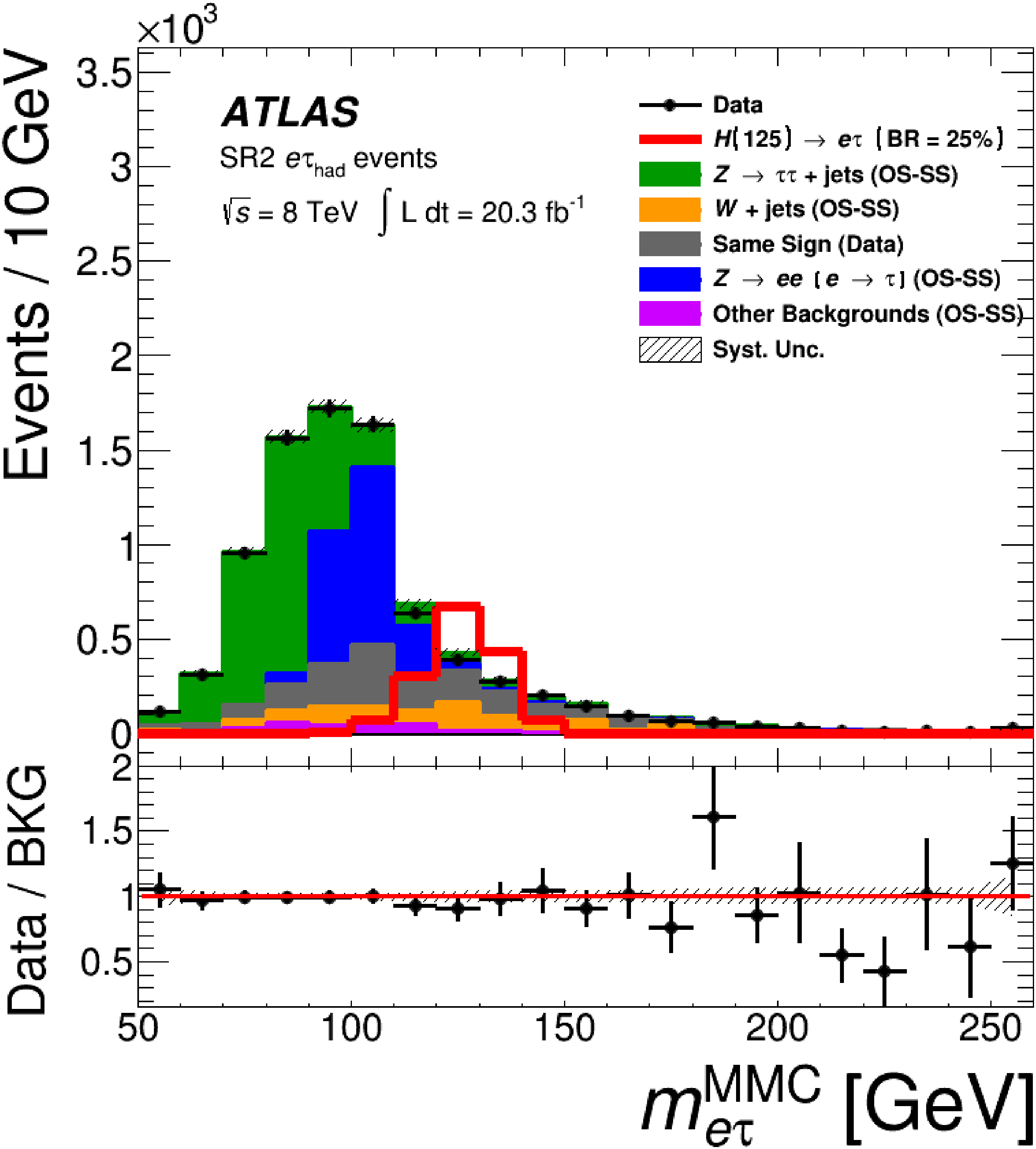 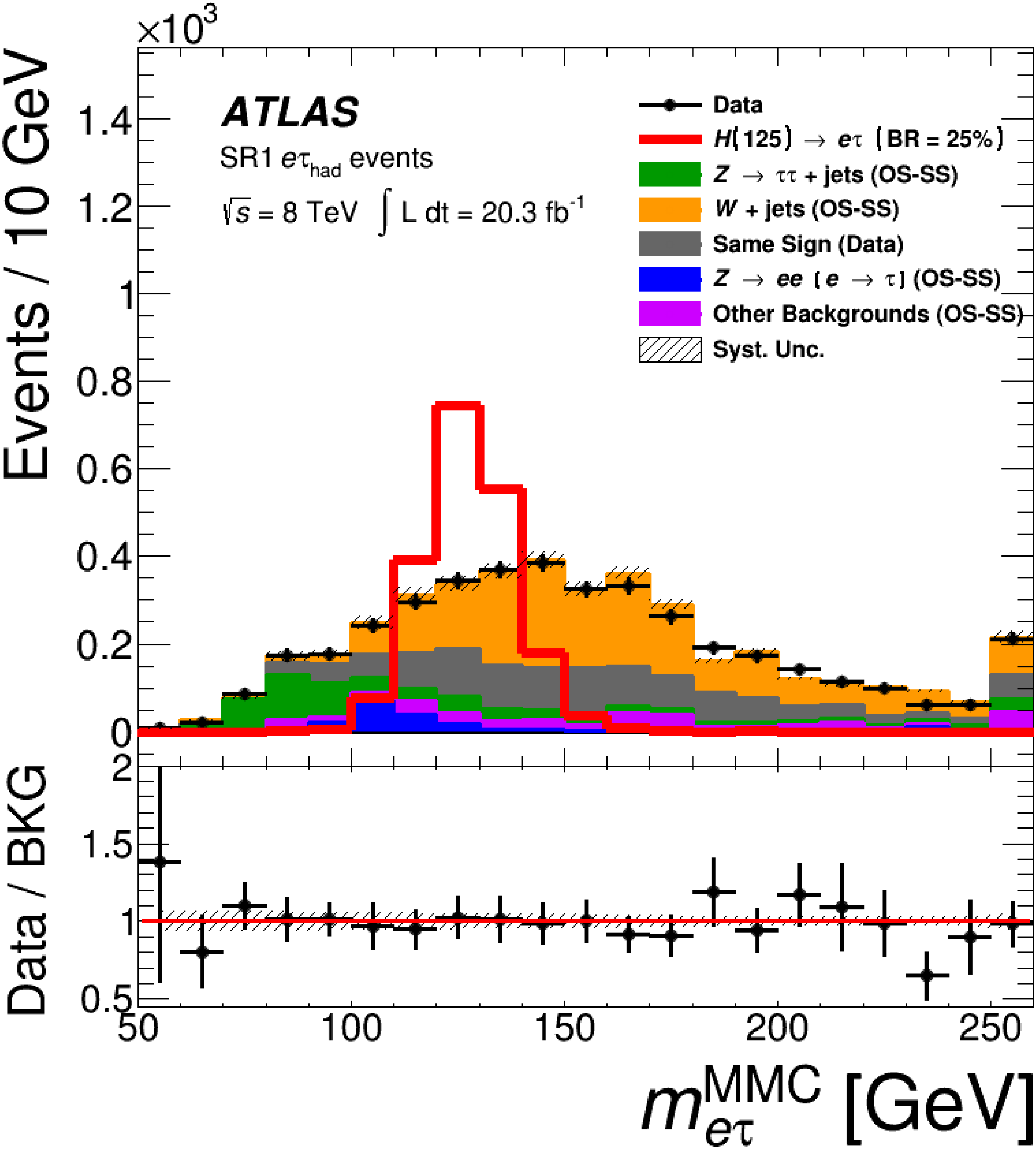 Craig Blocker (Brandeis University)
CLFV2016
8
Z  em
PRD 90, 072010 (2014)
arXiv: 1408.5774
Fit to background + signal.

BR (Z → em) < 7.5 × 10-7 (95% CL)

LEP: BR < 1.7 × 10-6 (95% CL)

Limit inferred from
    m → eee:  BR < 10-12
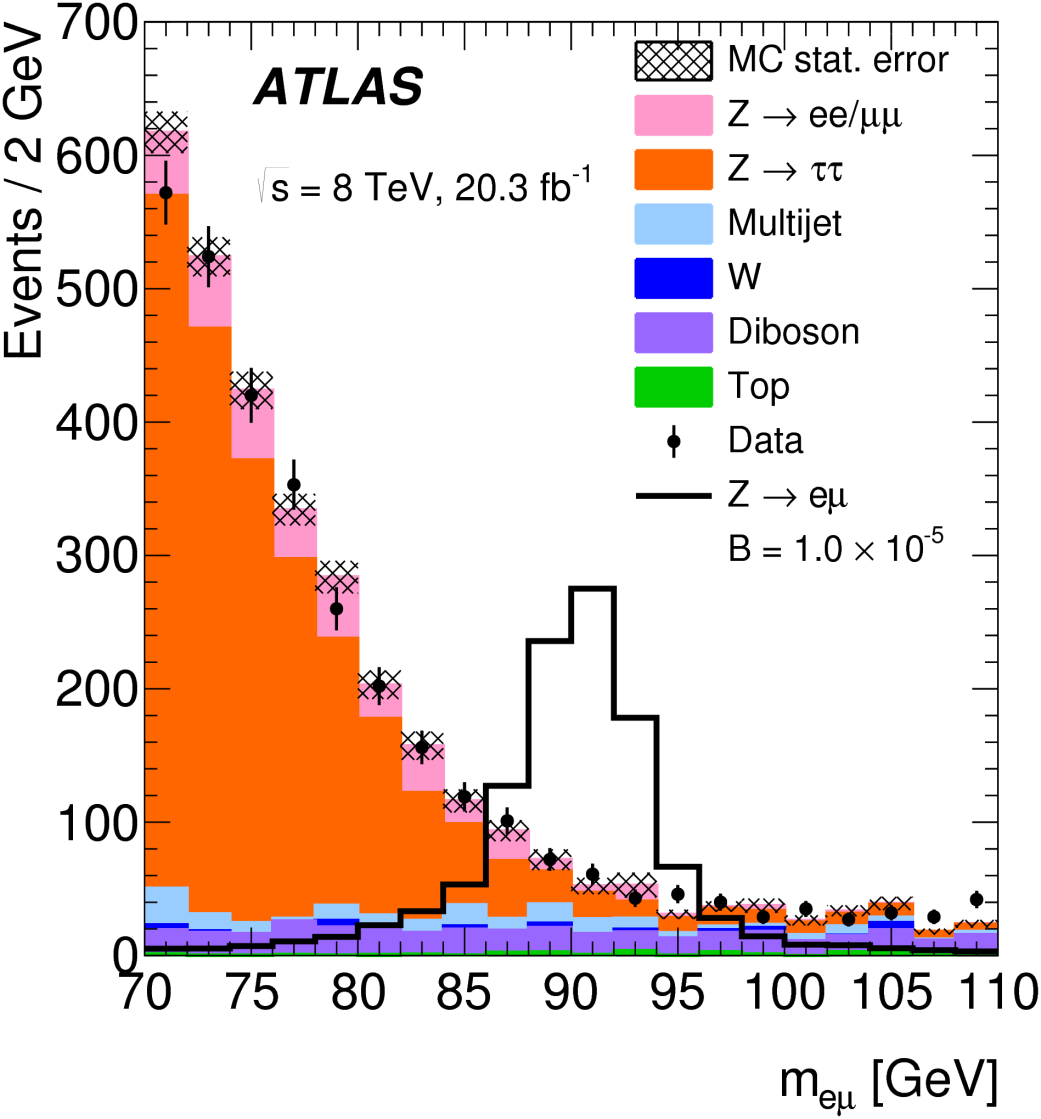 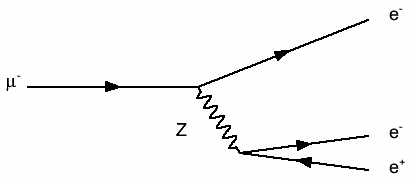 Craig Blocker (Brandeis University)
CLFV2016
9
Z  mt
Submitted to EPJC
arXiv: 1604.07730
Use hadronic t decays (similar analysis to H  mthad).
Use t kinematics and missing ET to correct for undetected n.
BR (Z → mt) < 1.7 × 10-5 (95% CL)
LEP: BR < 1.2 × 10-5 (95% CL)
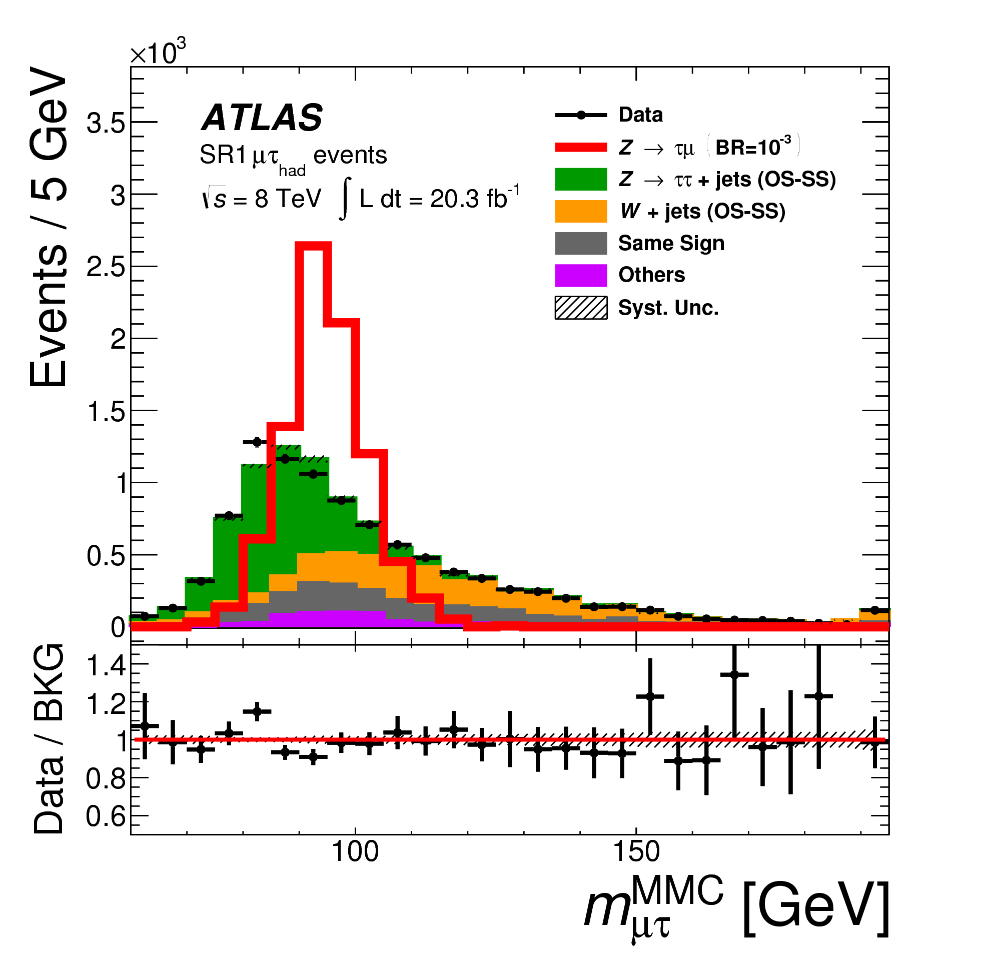 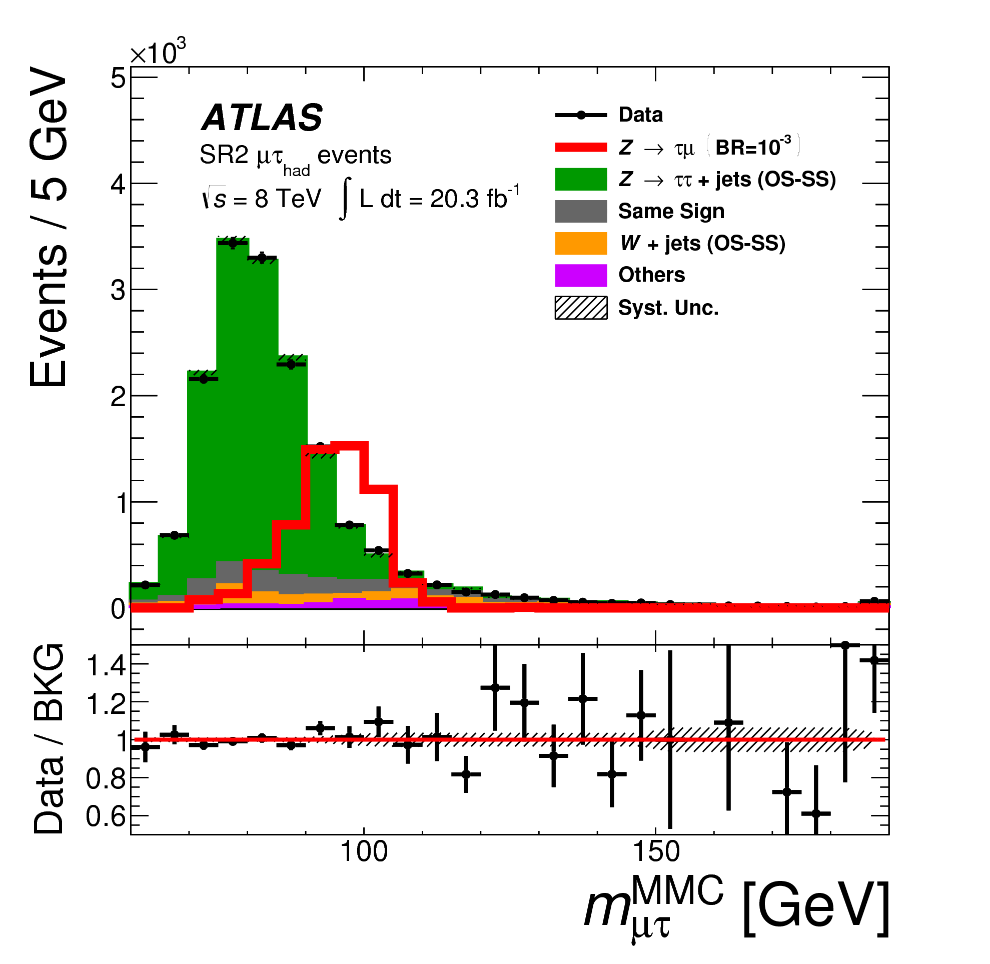 Craig Blocker (Brandeis University)
CLFV2016
10
t  mmm
EPJC (2016) 76
arXiv: 1601.03567
pp  W  t n   (mmm) n
Use Boosted Decision Tree based on ETmiss , muon momenta, track and vertex quality, W kinematics, etc.
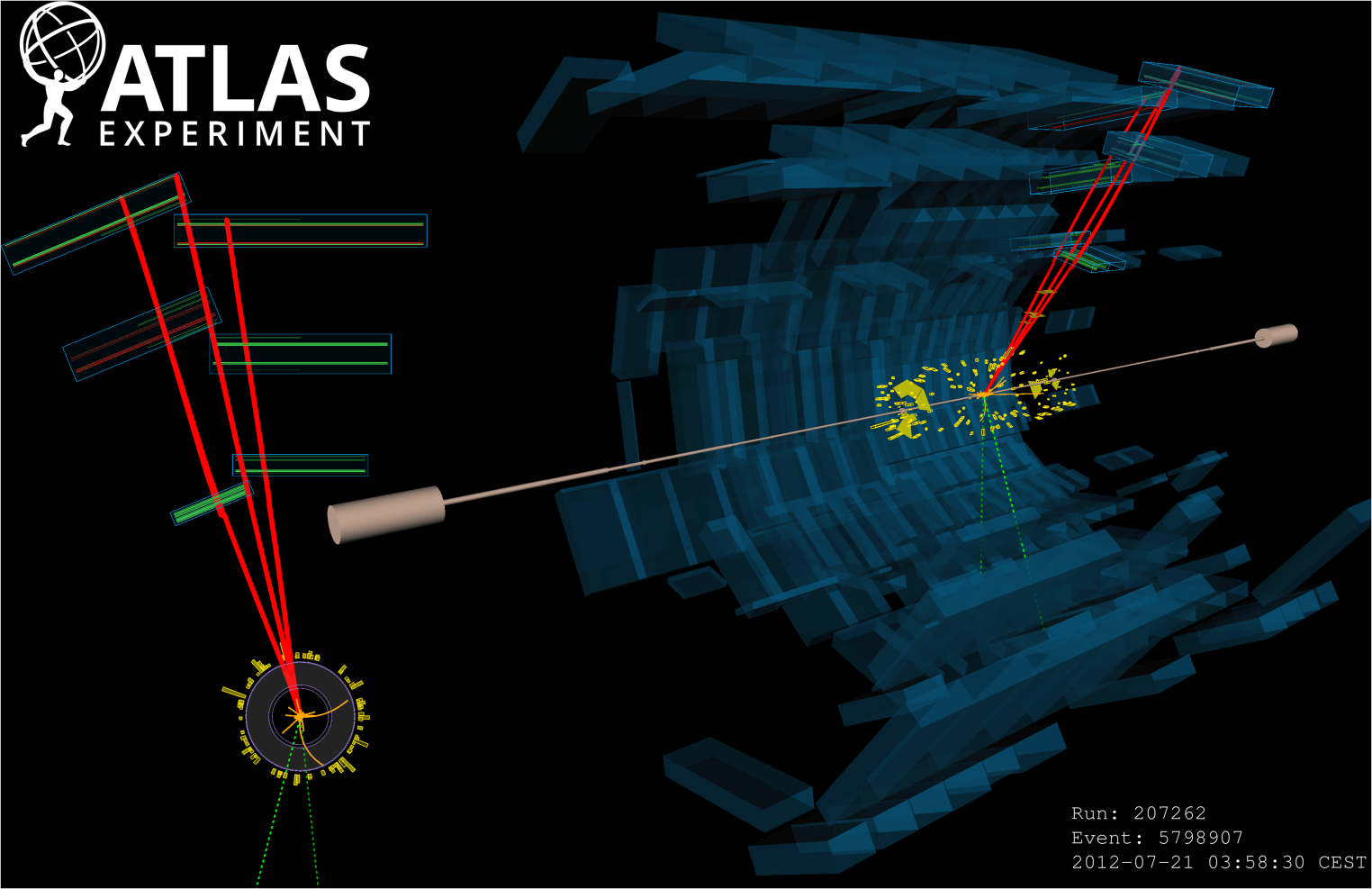 Craig Blocker (Brandeis University)
CLFV2016
11
t  mmm
EPJC (2016) 76
arXiv: 1601.03567
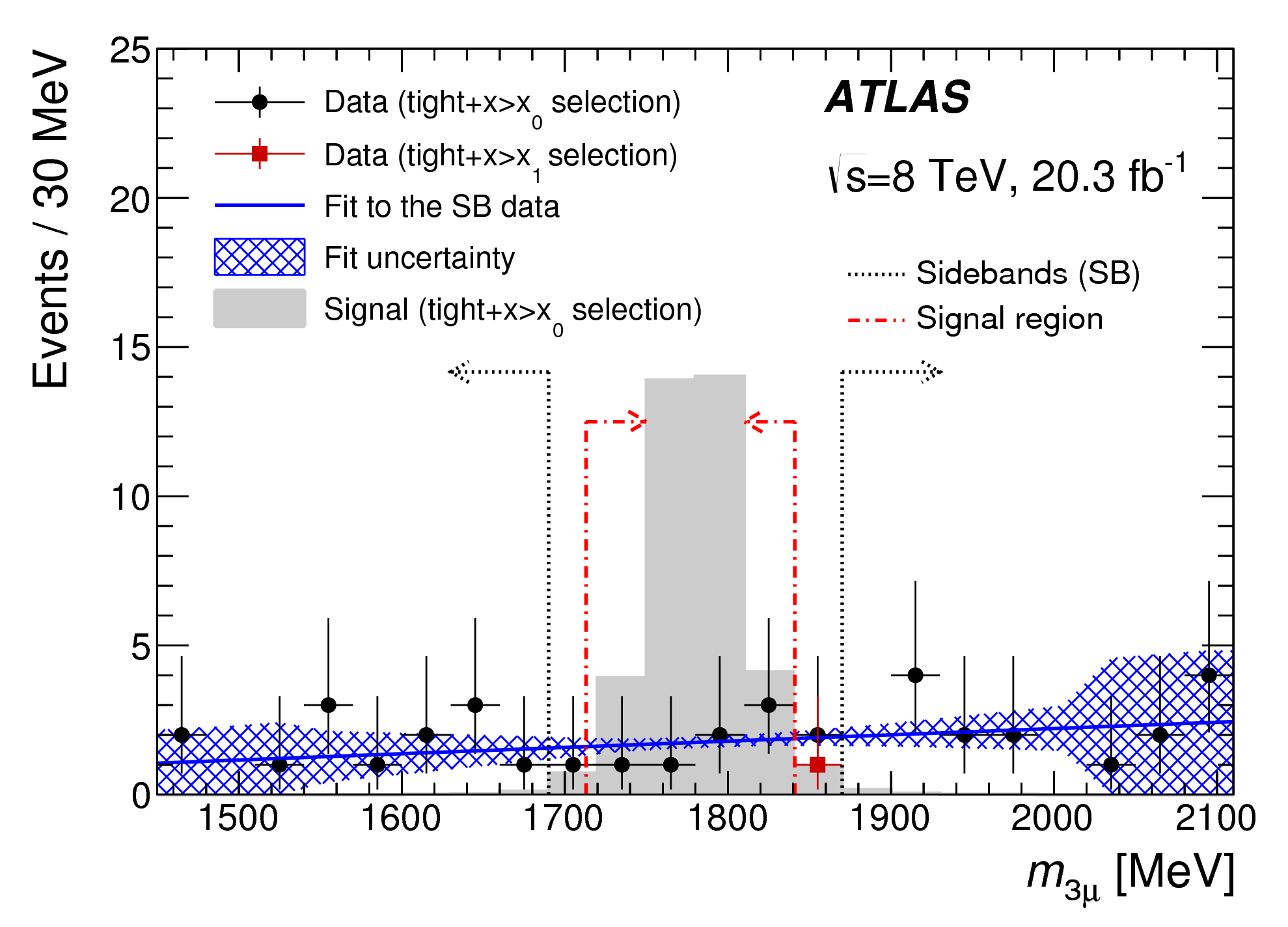 BR (t → mmm) < 3.8 × 10-7 (95% CL)
PDG: BR < 2.1 × 10-8 (90% CL) (primarily Belle)
Craig Blocker (Brandeis University)
CLFV2016
12
Z’ or n  em, et, or mt
~
PRL 115, 031801 (2015), arXiv: 1503.04430
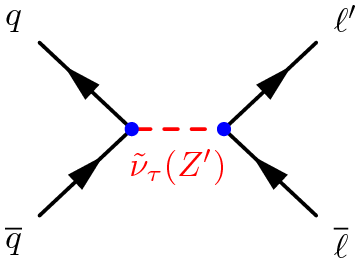 High Pt, back-to-back, opposite sign, different flavor.
Assume neutrino in same direction as t.
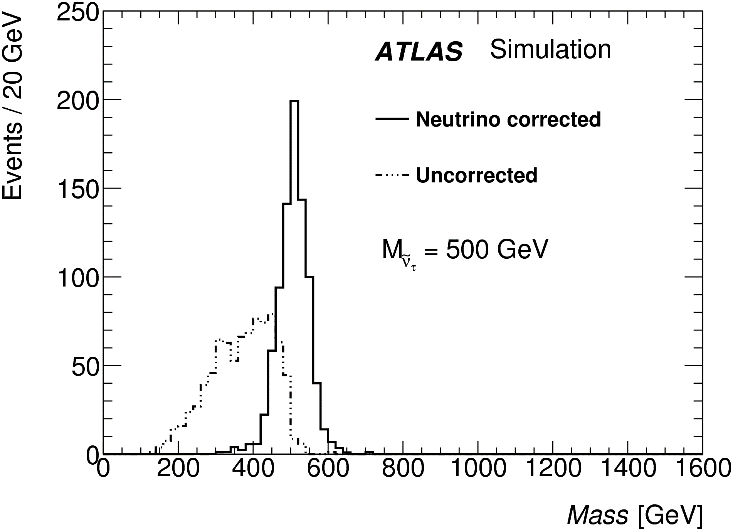 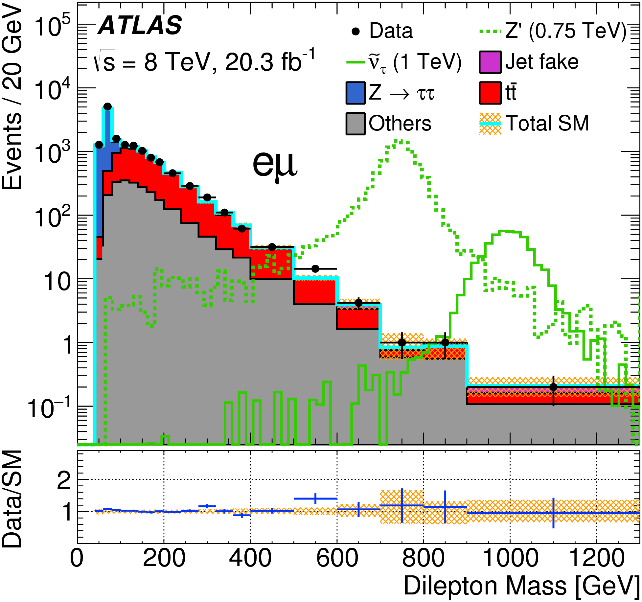 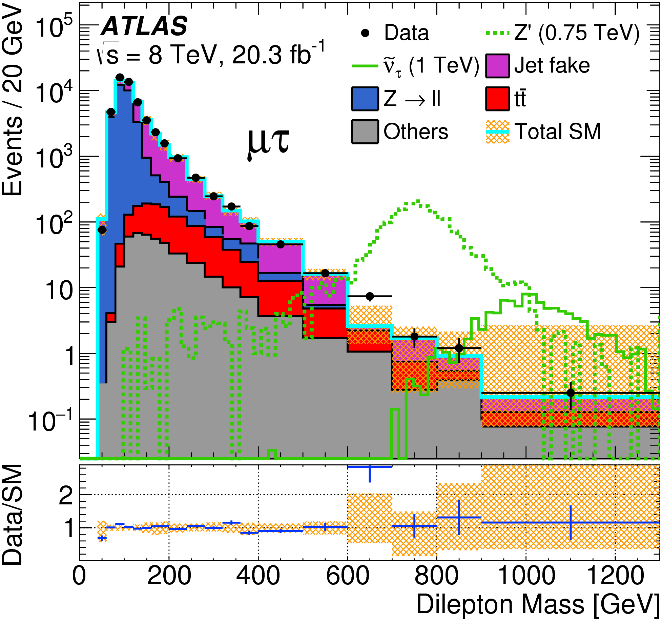 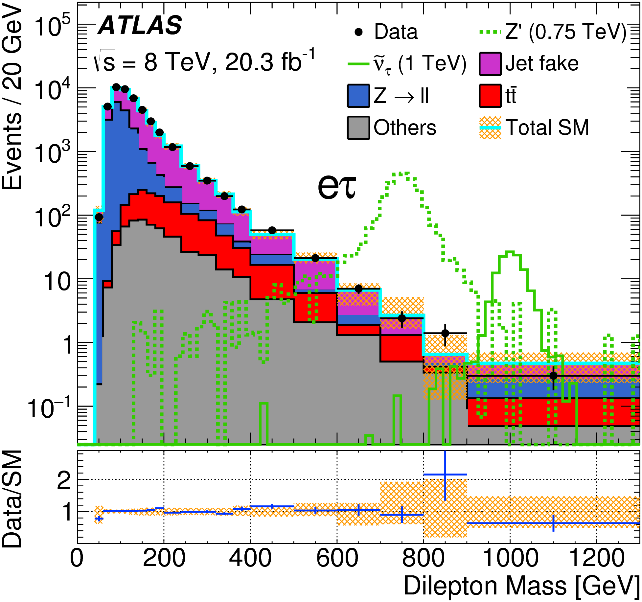 Craig Blocker (Brandeis University)
CLFV2016
13
Z’ or n  em, et, or mt
~
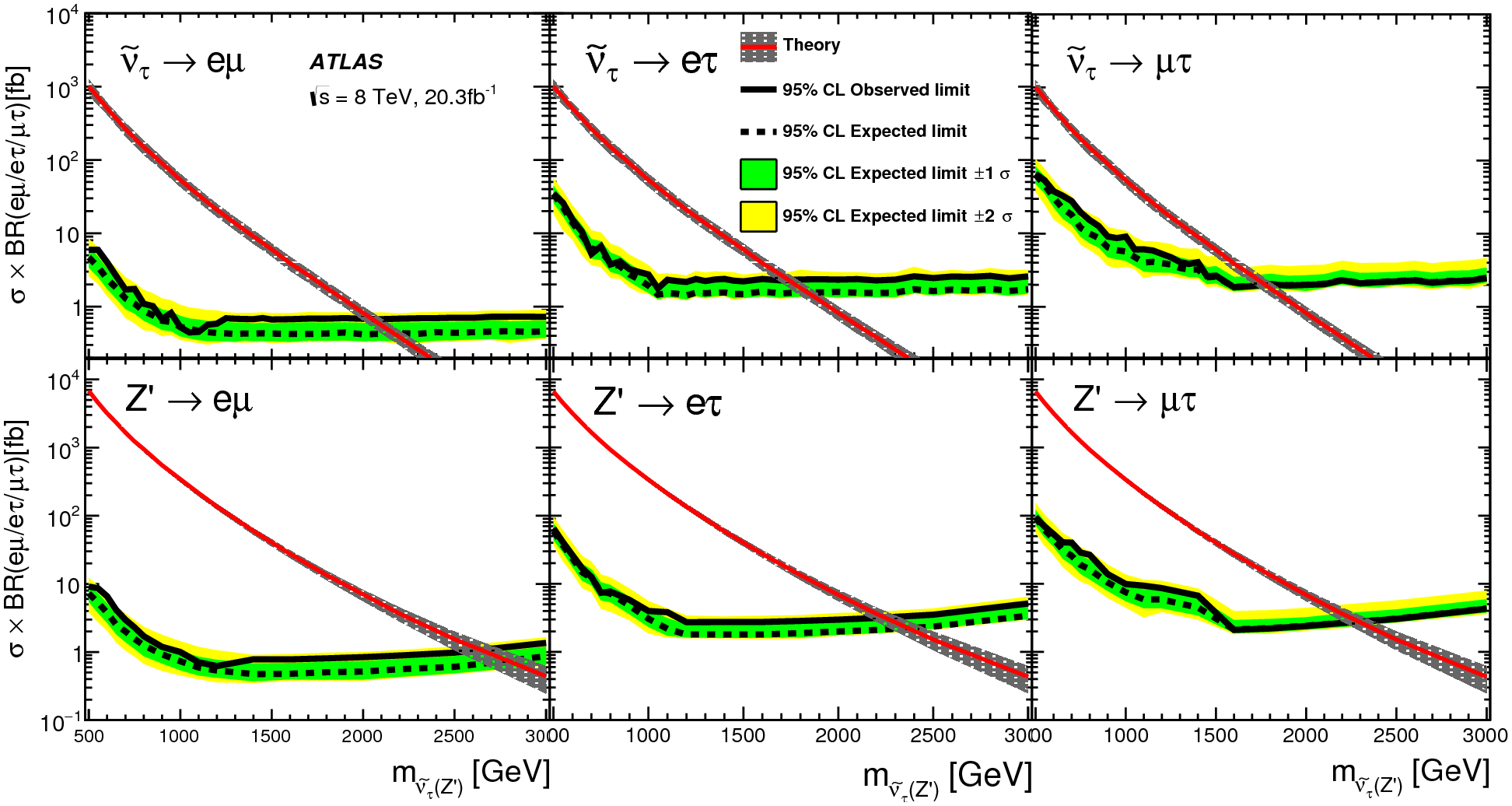 Craig Blocker (Brandeis University)
CLFV2016
14
Z’ or QBH  em
ATLAS-CONF-2015-072 cds.cern.ch/record/214844
13-TeV analysis.  Similar to 8-TeV em search.
Look for high pT e and m of opposite sign.
Quantum Black Holes (QBH) might be produced in theories with large extra dimensions and are expected to not conserve lepton flavor.
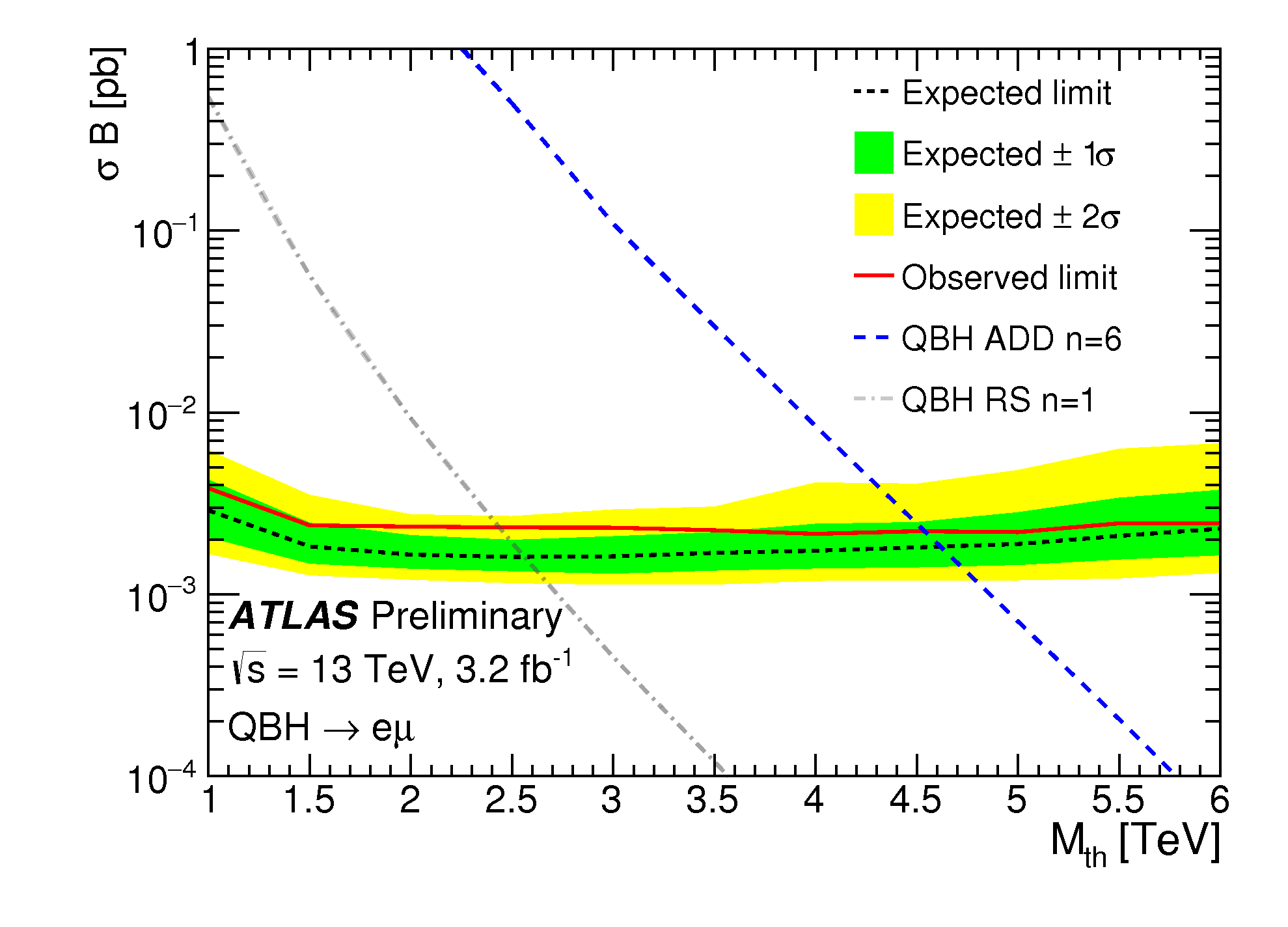 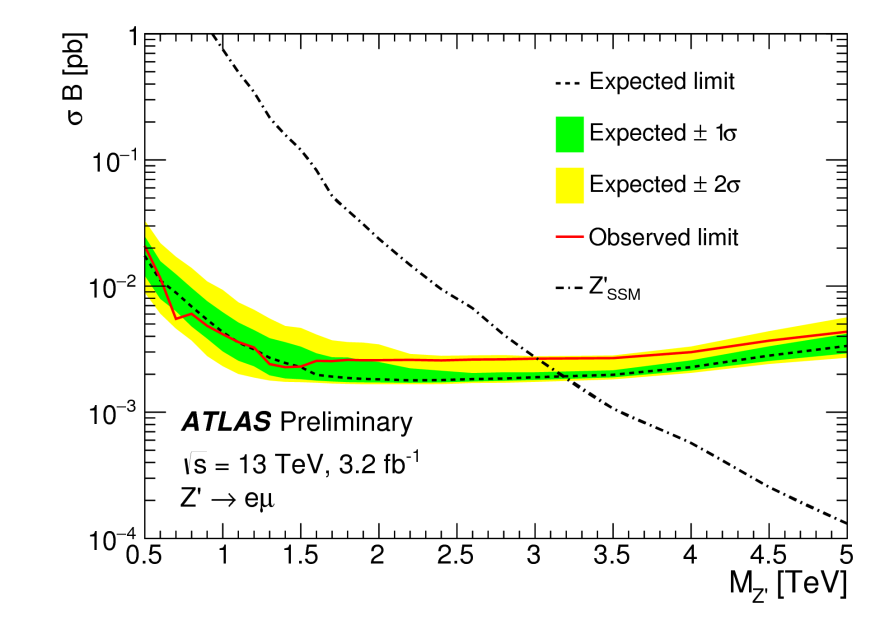 Craig Blocker (Brandeis University)
CLFV2016
15
B-L top squark
cds.cern.ch/record/2002885
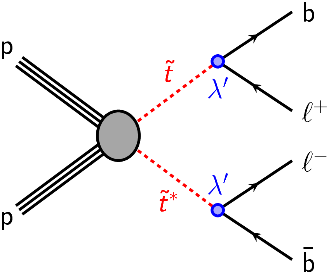 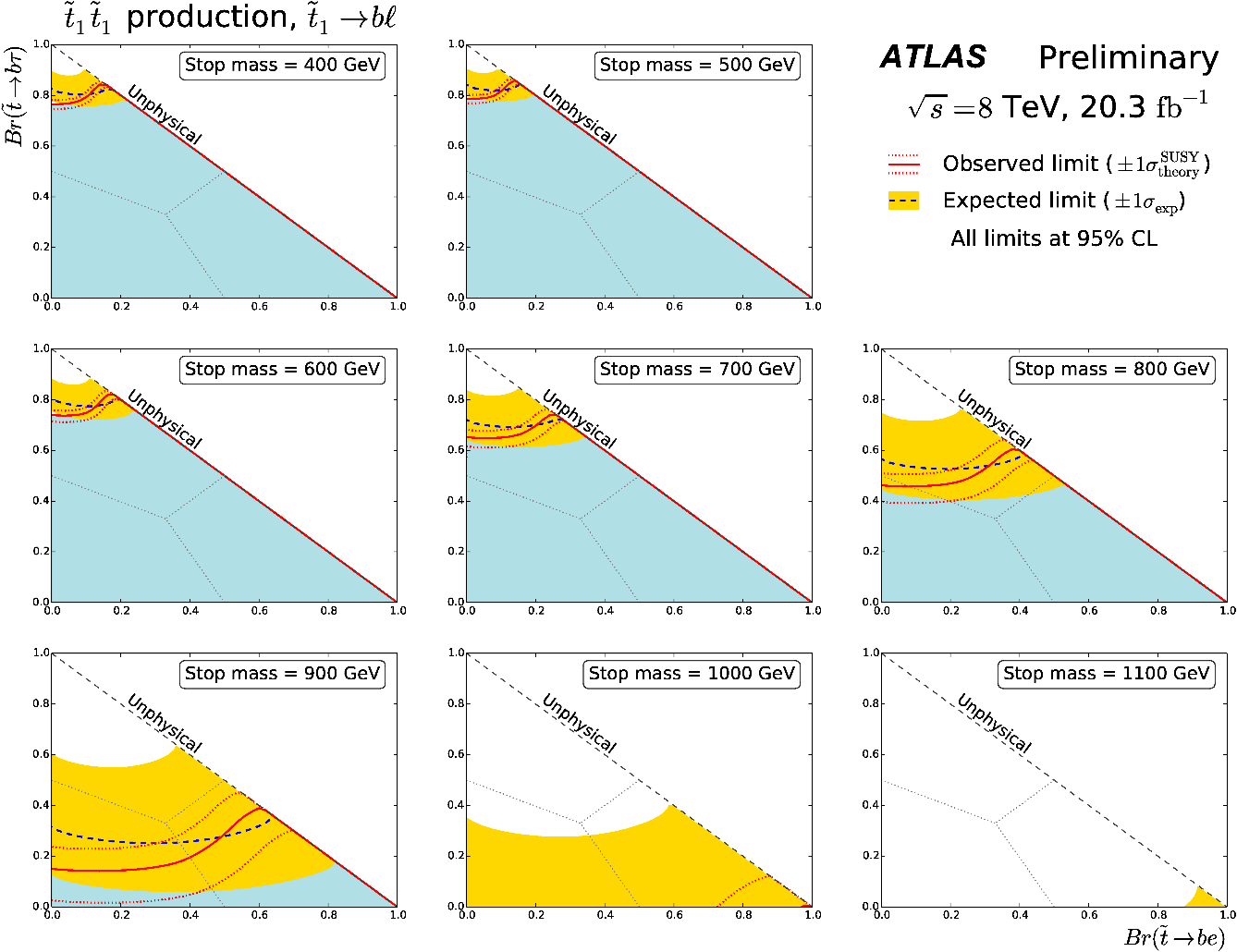 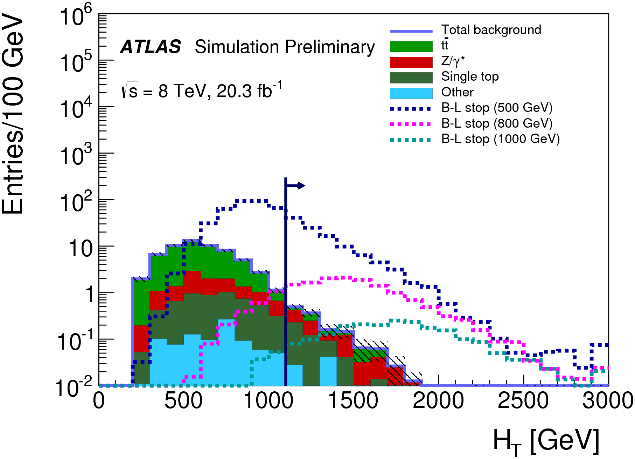 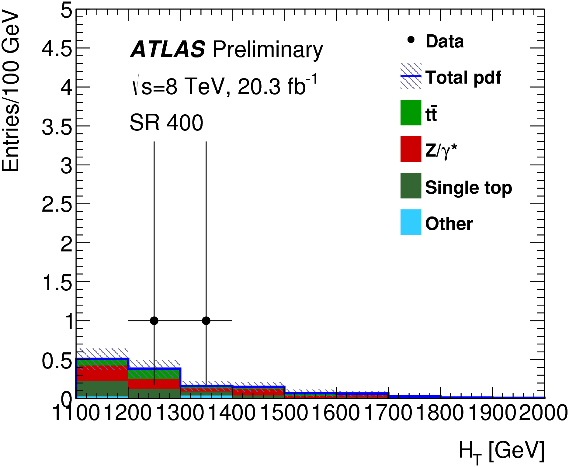 Craig Blocker (Brandeis University)
CLFV2016
16
Multileptons in RPV SUSY
cds.cern.ch/record/2017303
ATLAS has reinterpreted SUSY searches in terms of RPV SUSY with an unstable
lowest supersymmetric particle (LSP).
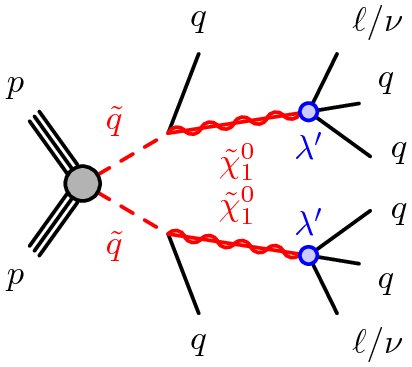 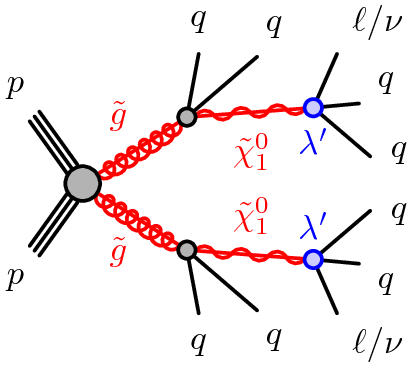 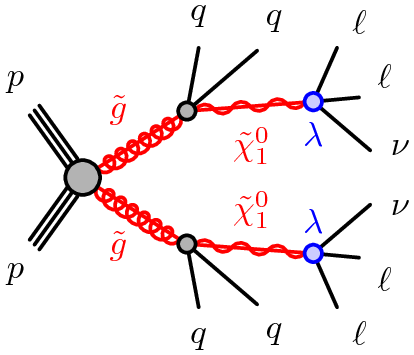 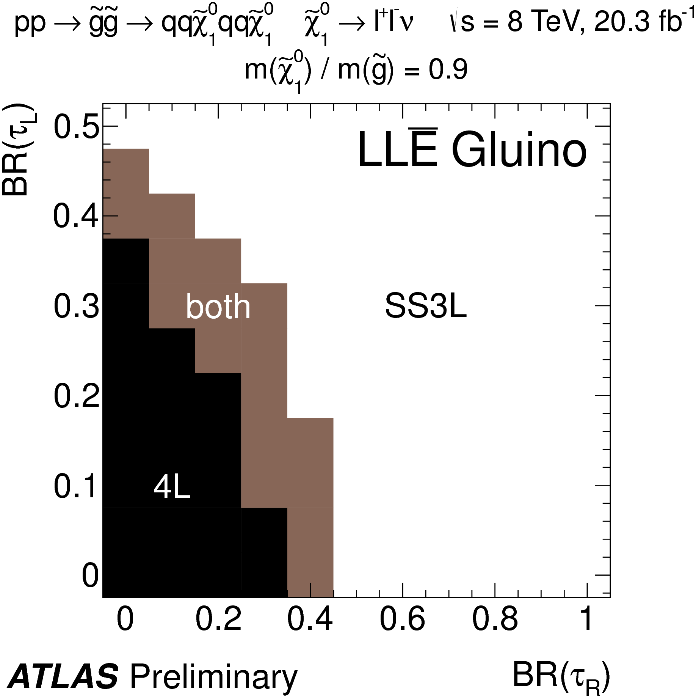 Define 2 types of signal regions:
      4L:   4l, 3lt, or 2l2t, where l is e or m.
      SS/3L:  l±l± or lll.
Include requirements on number of jets and
      reject  Z → ll, llg, and llll.
Expect 1.4 to 3 events in various categories.
Observe compatible numbers.
Craig Blocker (Brandeis University)
CLFV2016
17
Multileptons in RPV SUSY
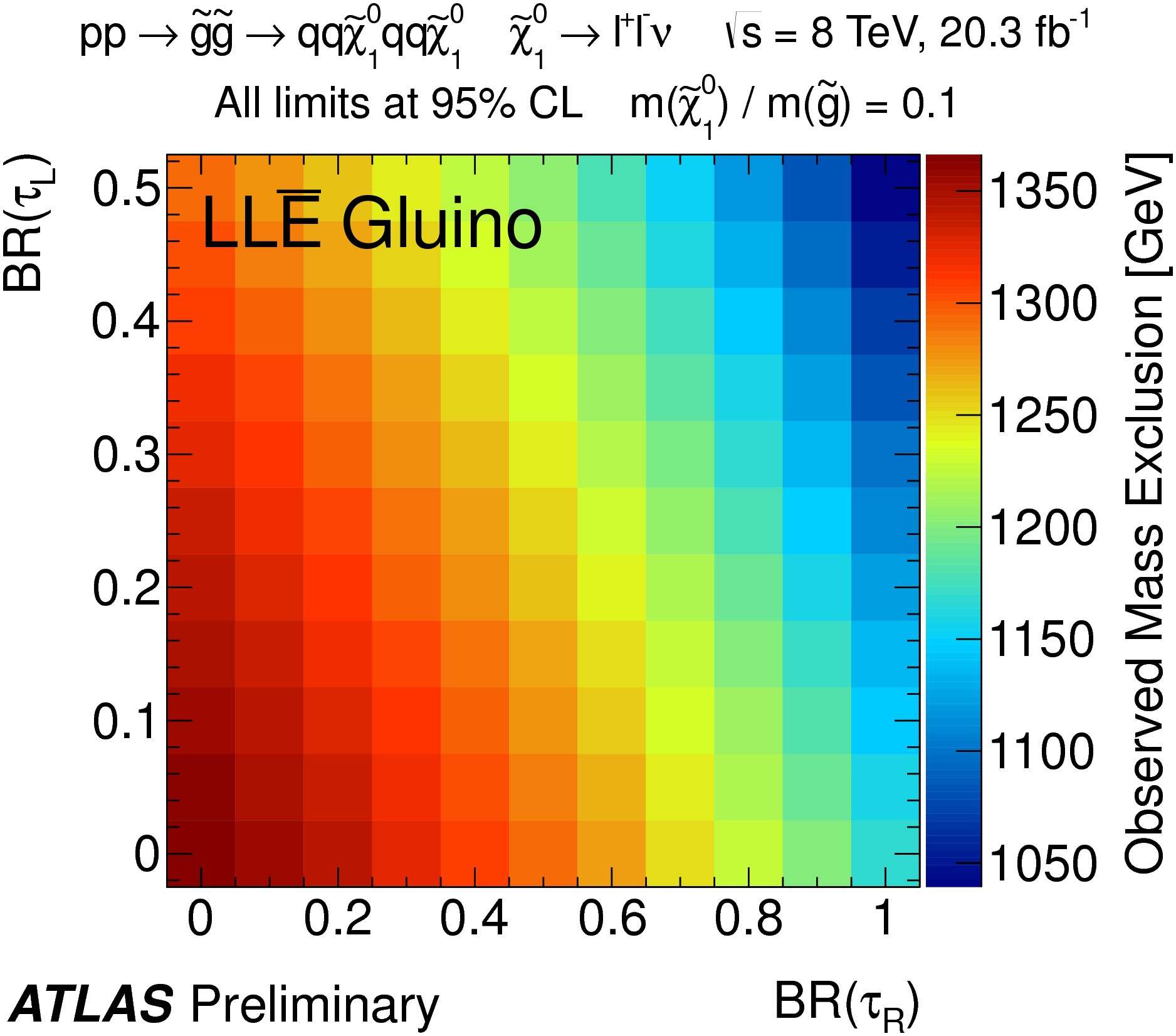 Limits depend on many parameters, including SUSY masses and which mode.
Example limit plot shown here.
Craig Blocker (Brandeis University)
CLFV2016
18
Multileptons in RPV SUSY
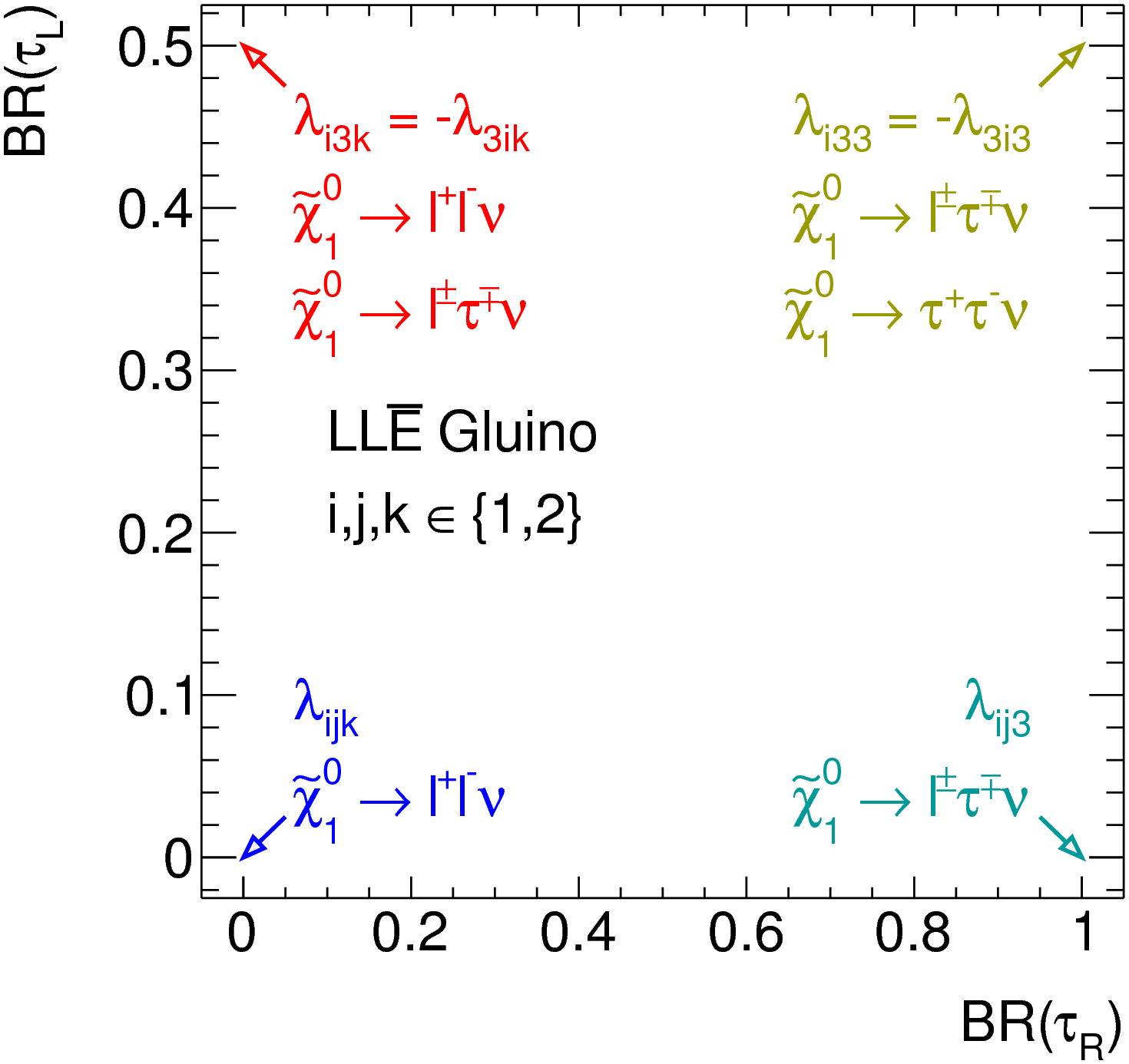 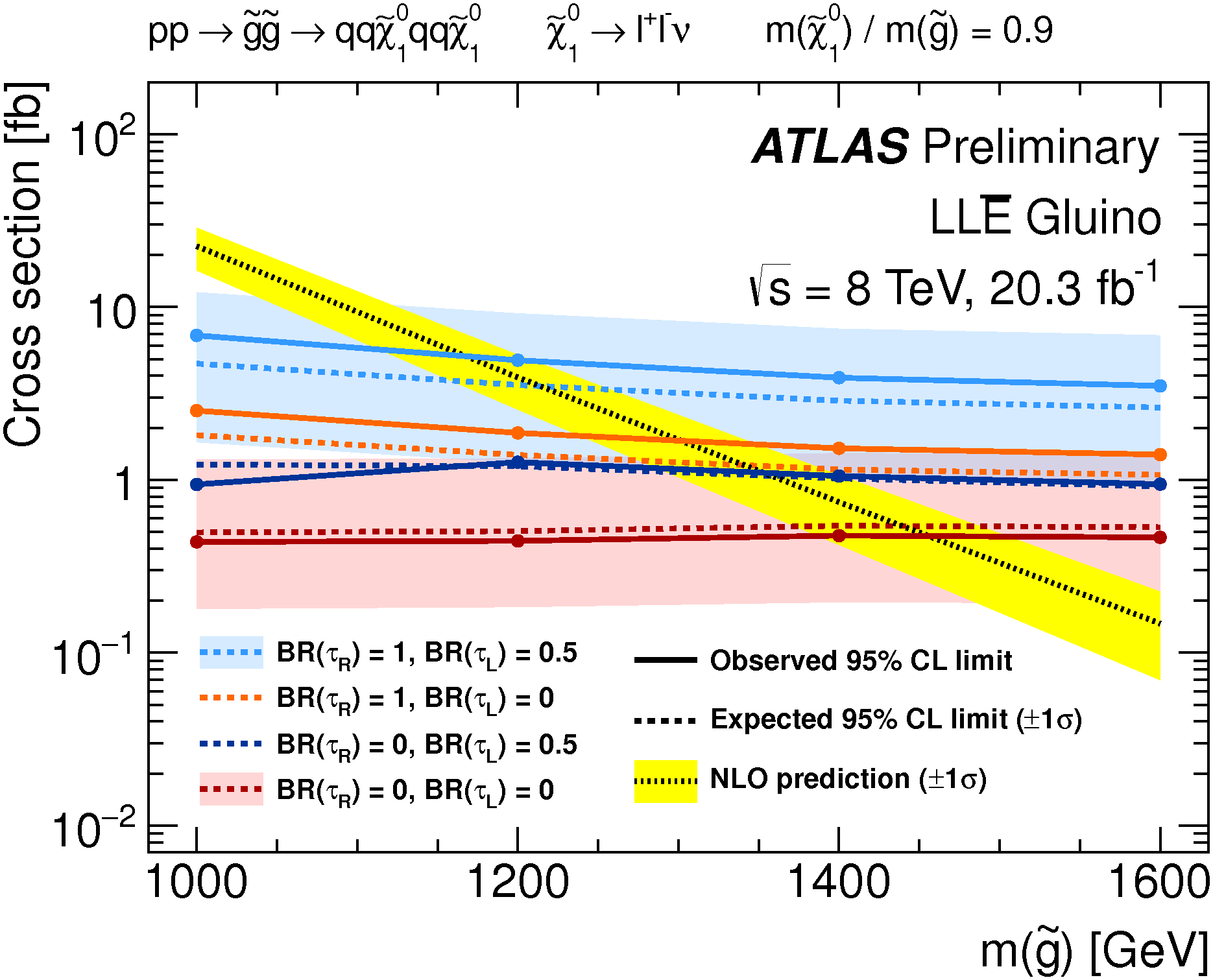 Craig Blocker (Brandeis University)
CLFV2016
19
Displaced Vertices in RPV SUSY
PRD 92 (2015) 072004, arXiv: 1504.05162
In RPV SUSY, lowest supersymmetric particle (LSP) is not stable.
If couplings are small, the LSP may give a displaced vertex.
Look for displaced vertices with 1l (e or m) or 2 leptons (ee, em, or mm).
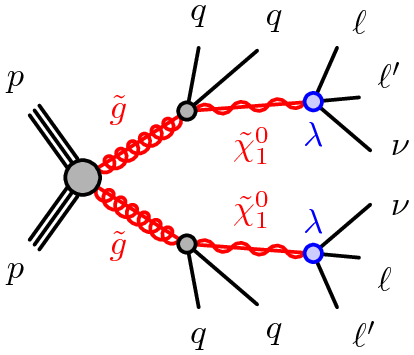 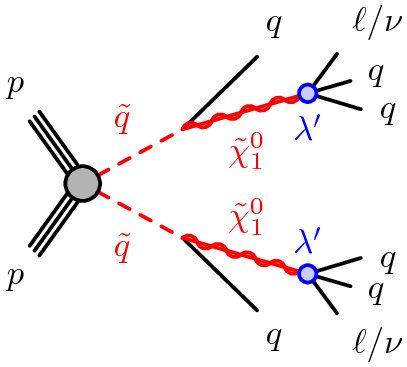 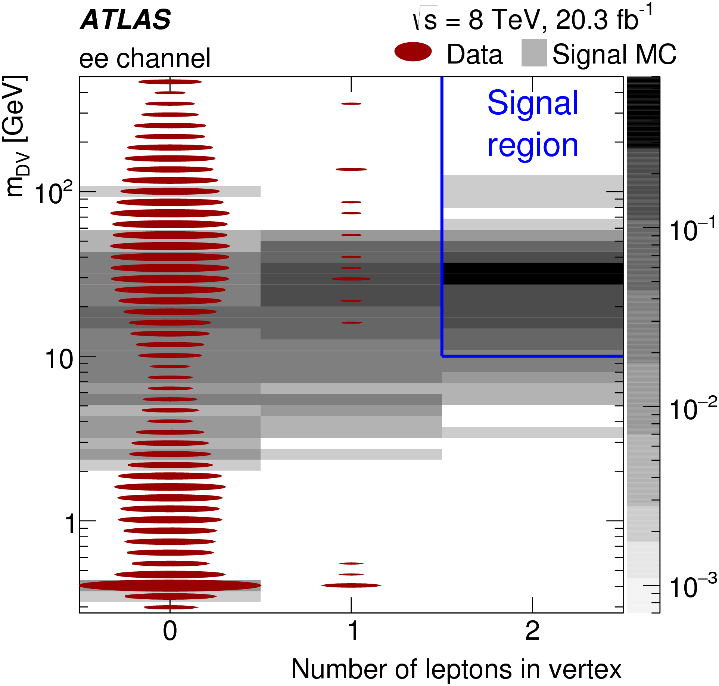 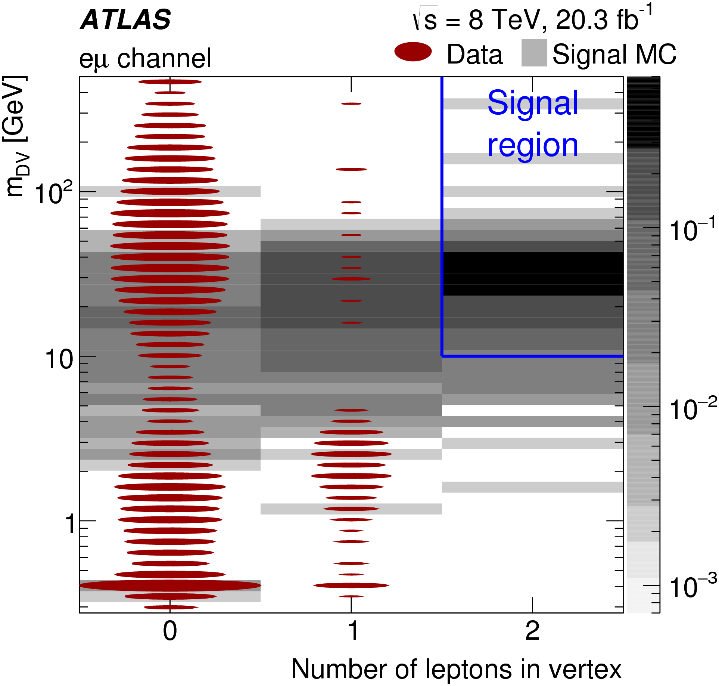 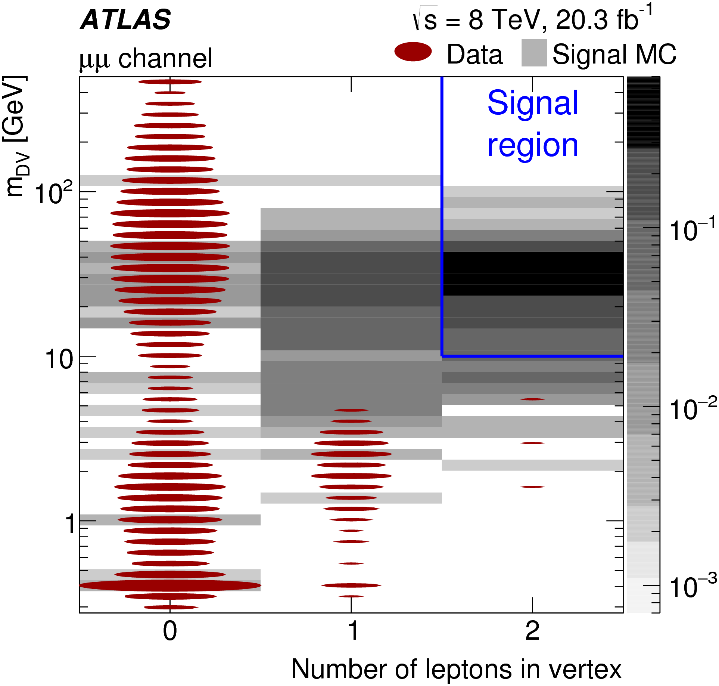 Craig Blocker (Brandeis University)
CLFV2016
20
Displaced Vertices in RPV SUSY
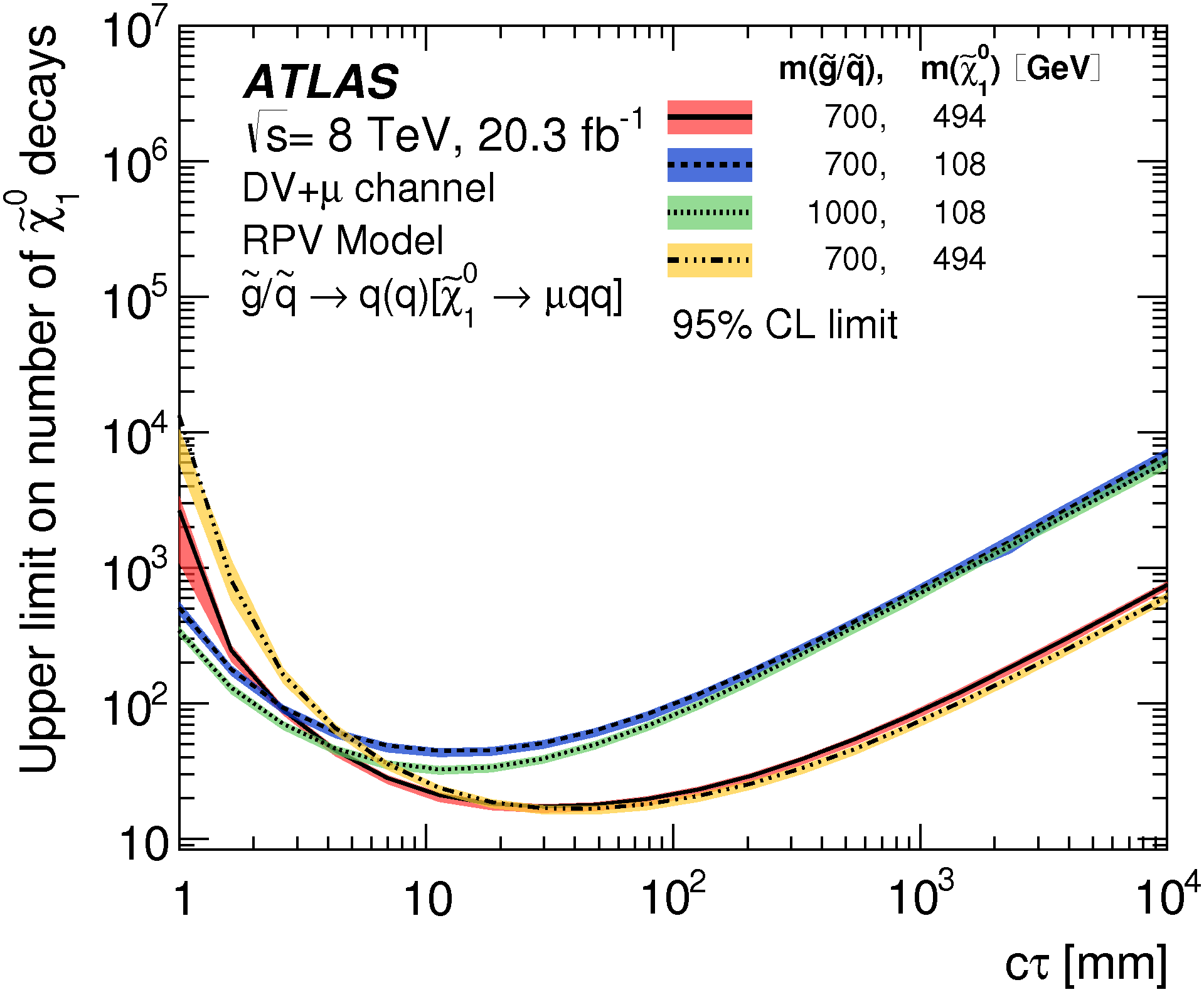 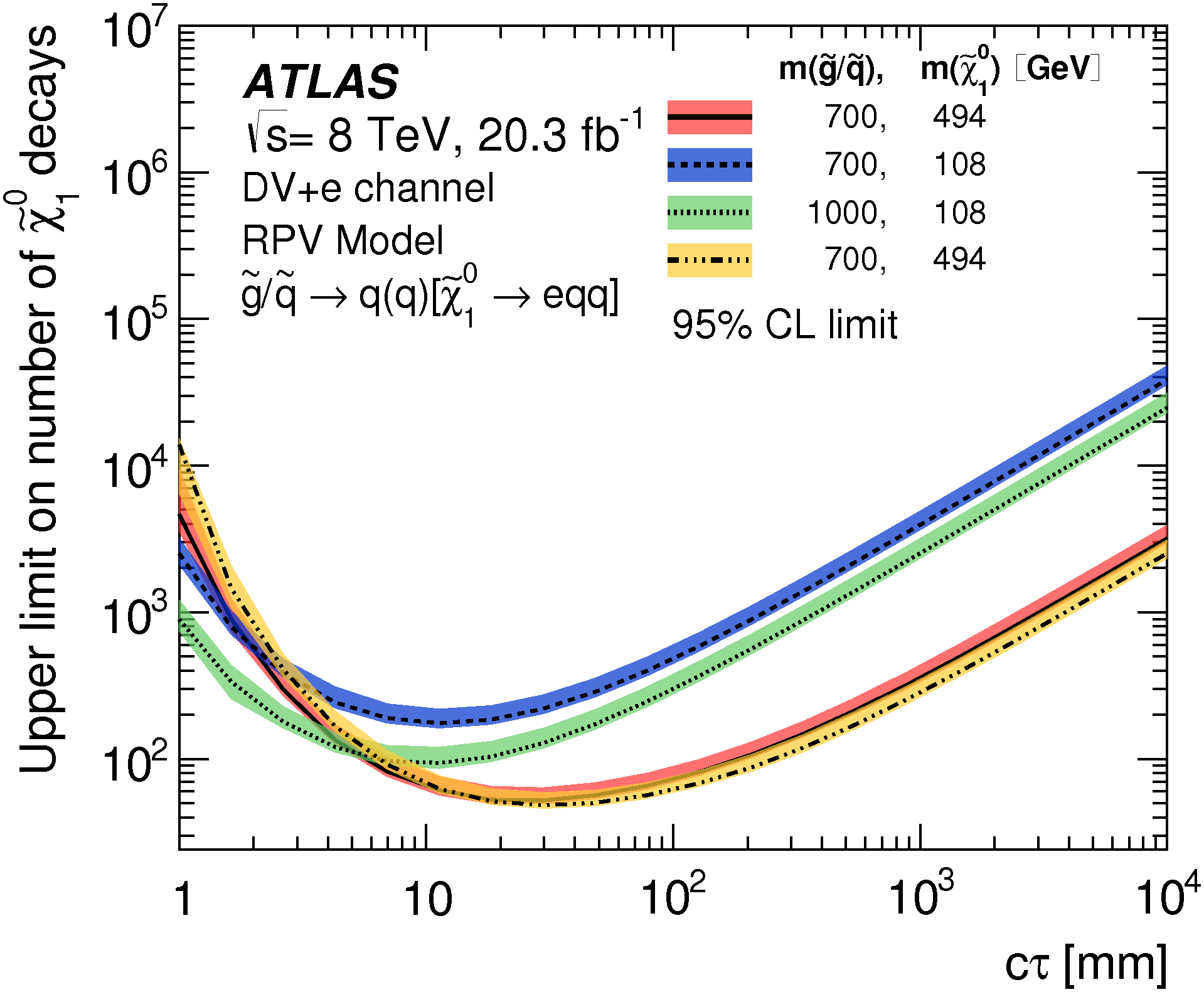 DV  + 1l
Limits on number vs ct are most model-independent
e
m
DV  + 2l
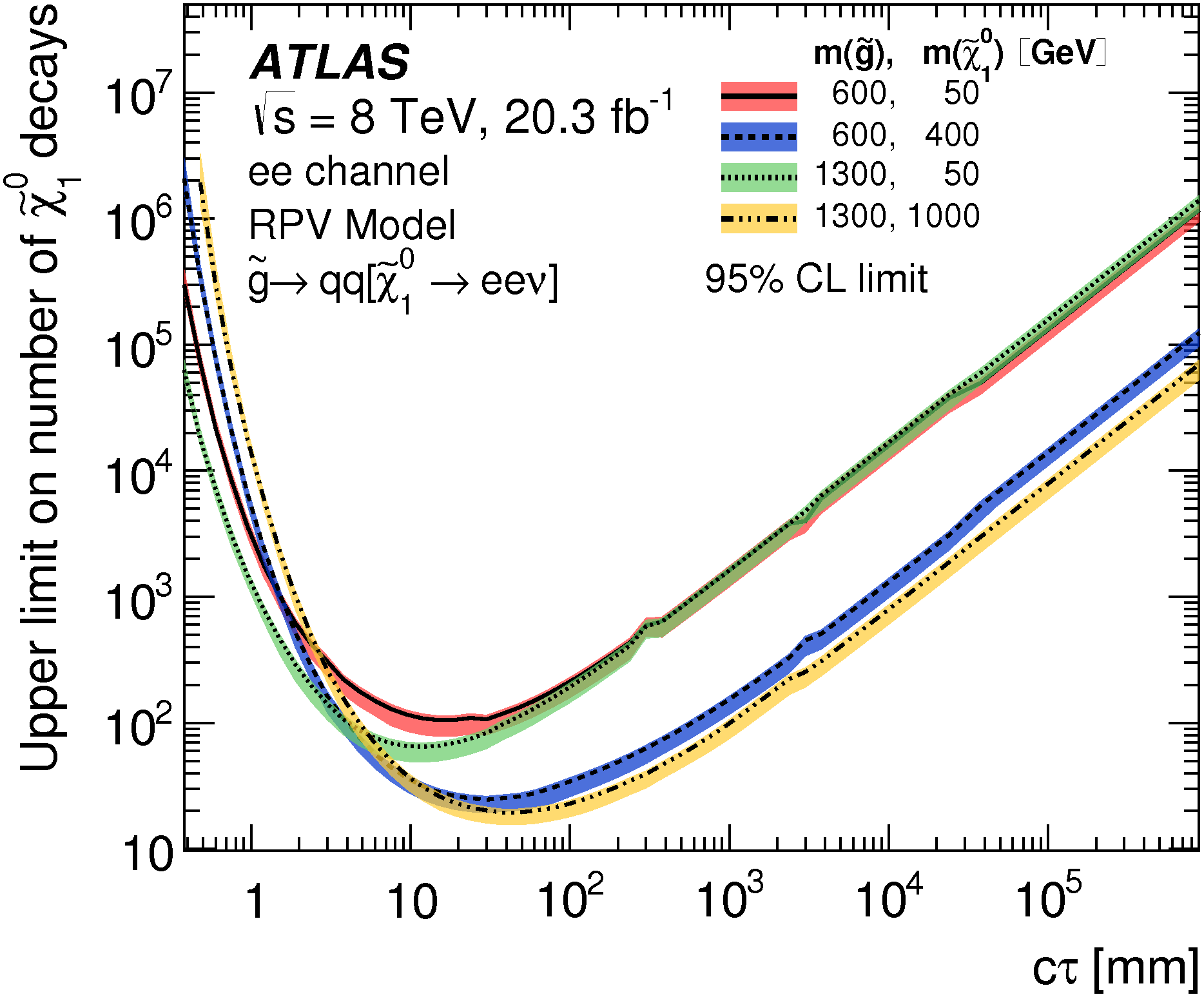 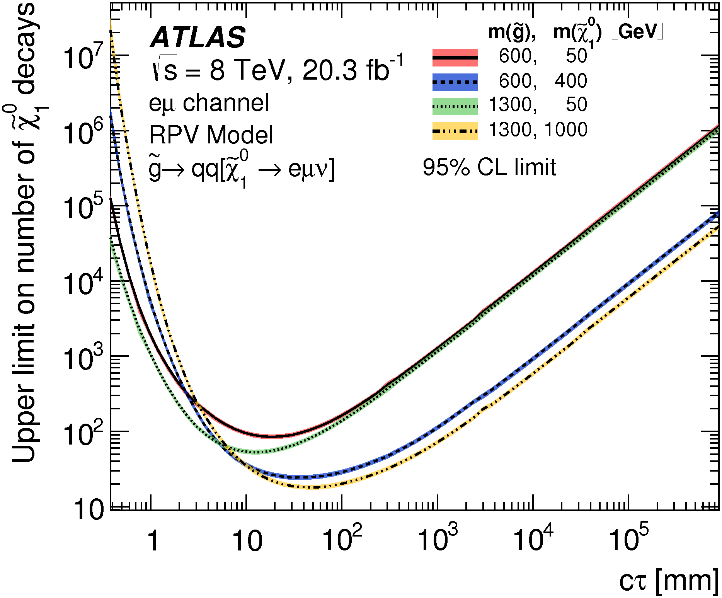 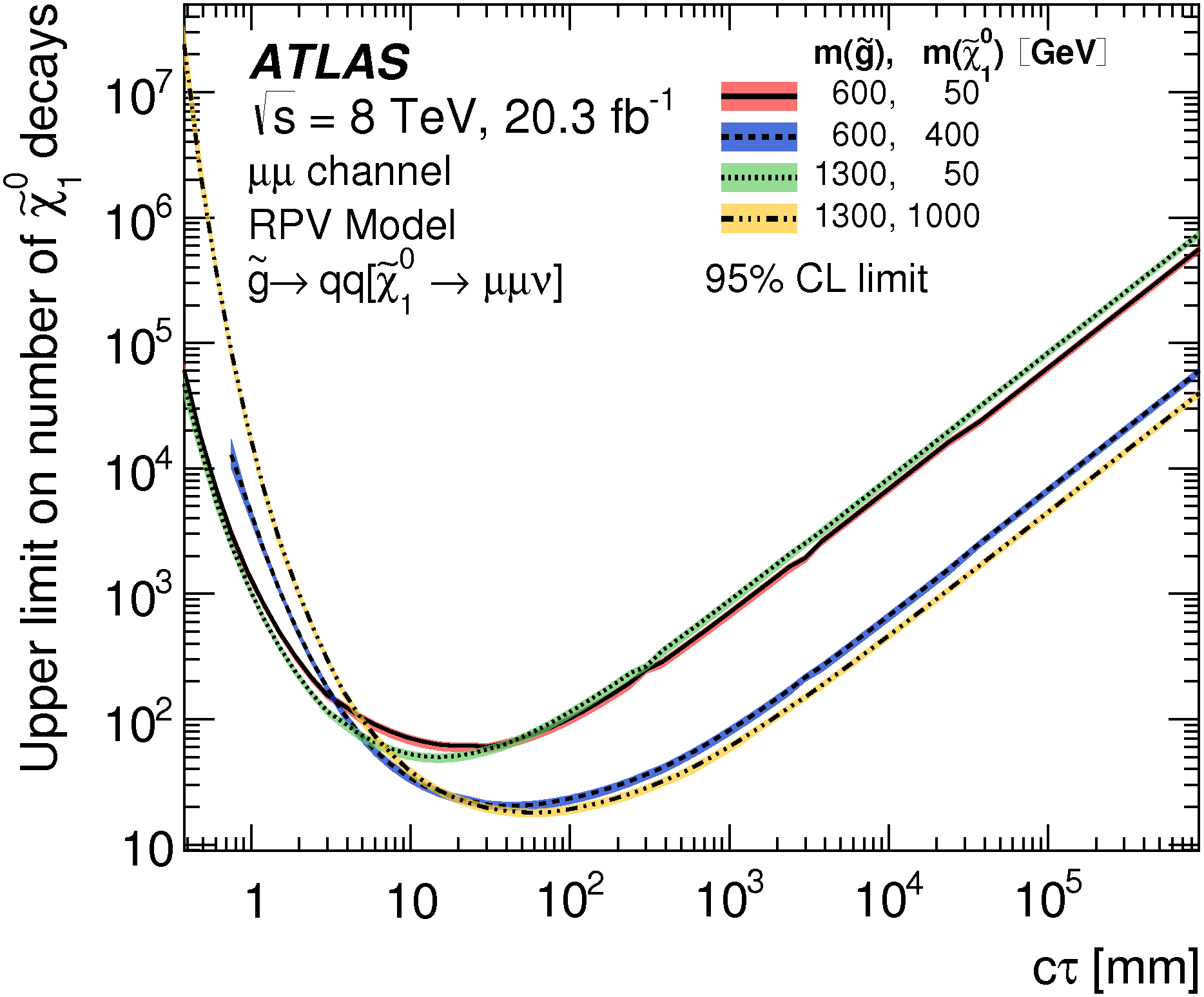 em
ee
mm
Craig Blocker (Brandeis University)
CLFV2016
21
Displaced Vertices in RPV SUSY
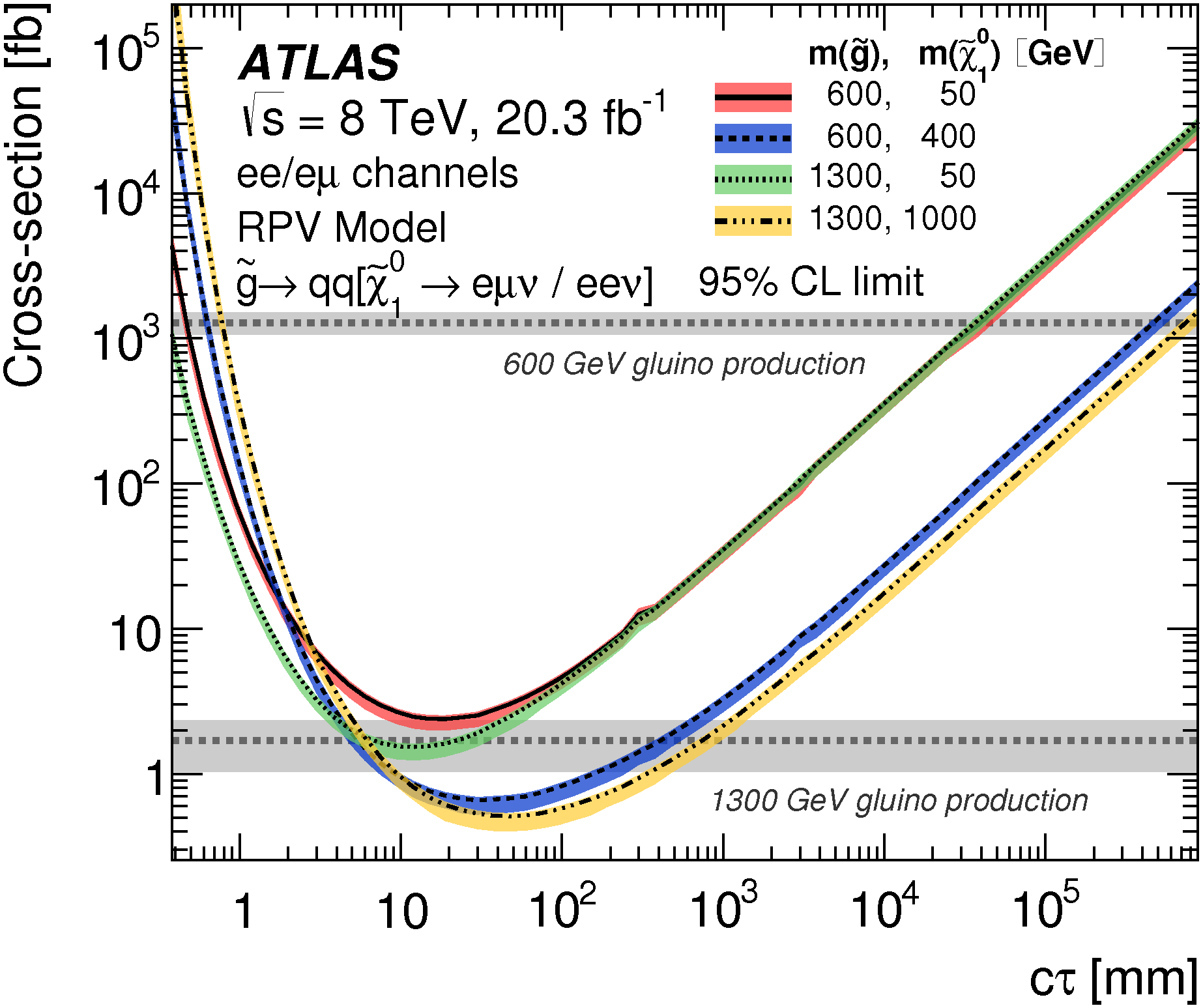 Can convert to cross section and mass limits in various models. 
 
Here is a small sample of the available plots.
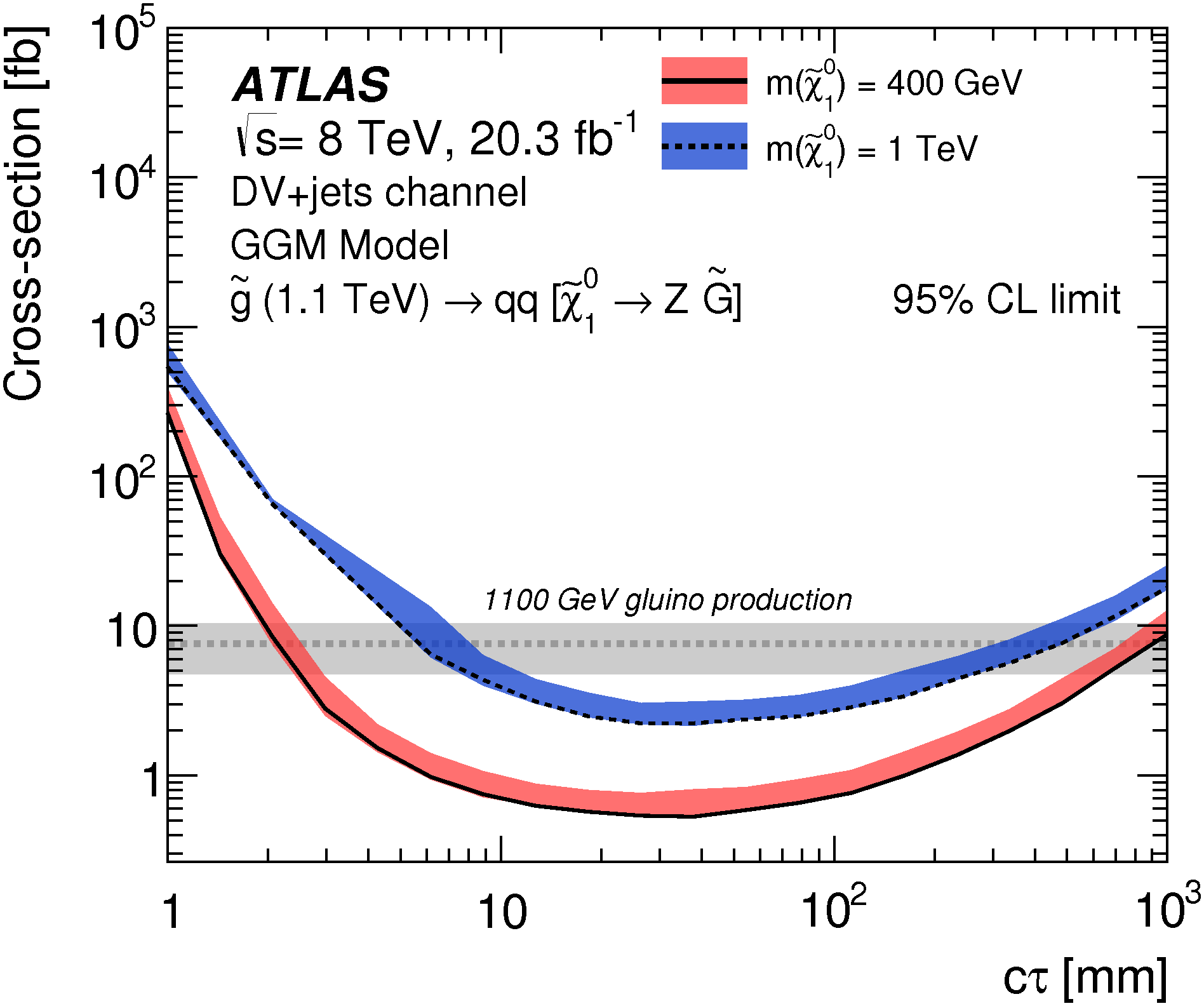 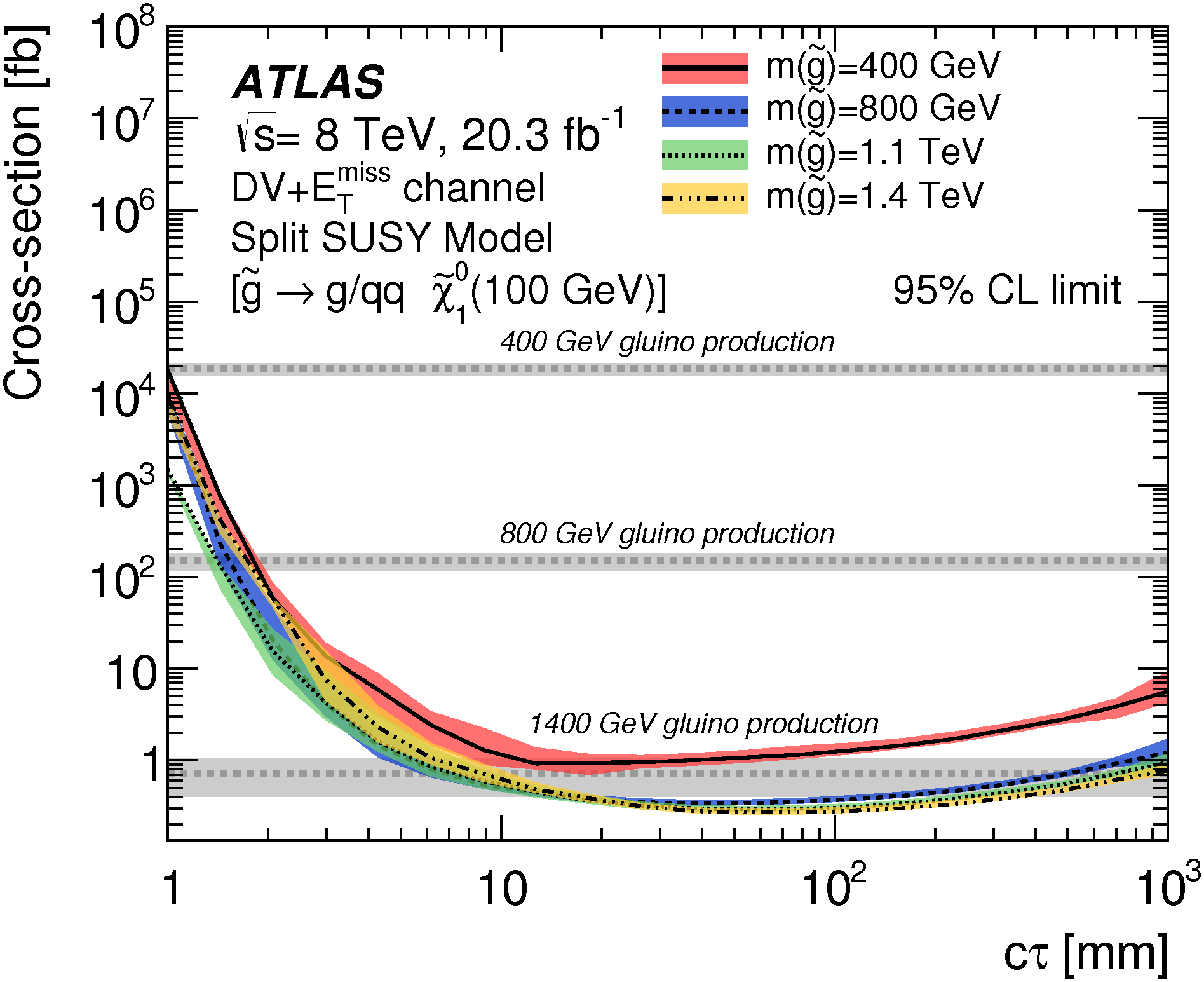 Craig Blocker (Brandeis University)
CLFV2016
22
Black Hole  lepton + jet
PRL 112, 091804 (2014)
Quantum black holes predicted in low-scale
    gravity theories.
Expected to conserve angular momentum,
   charge, color but not other SM quantities.
Search for BH → l + jet.
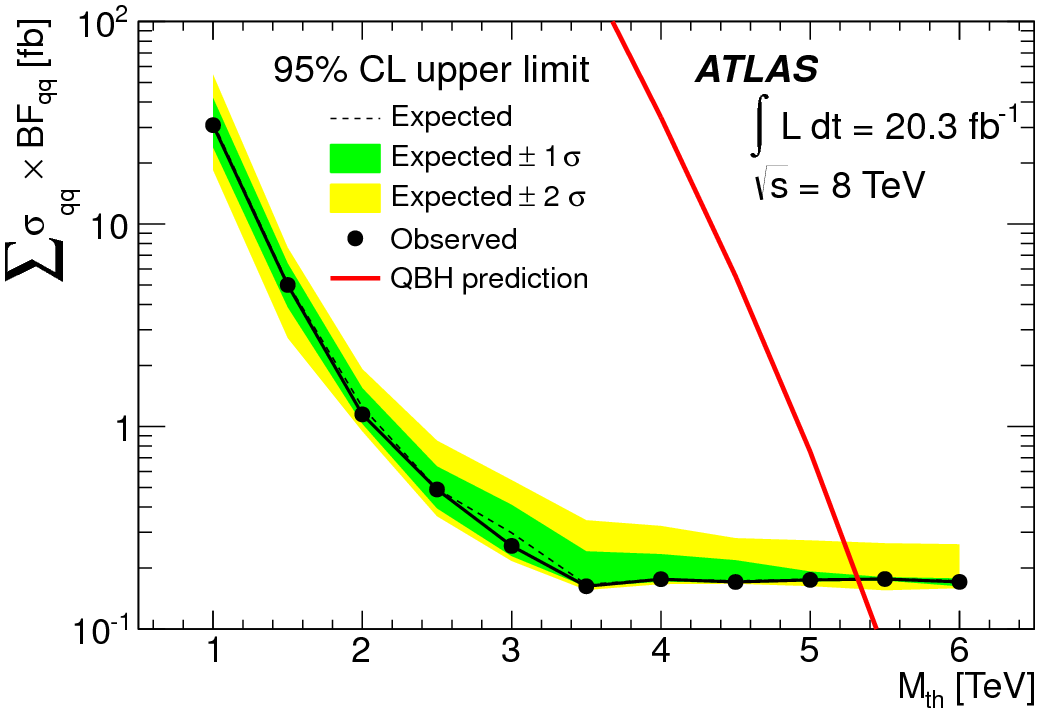 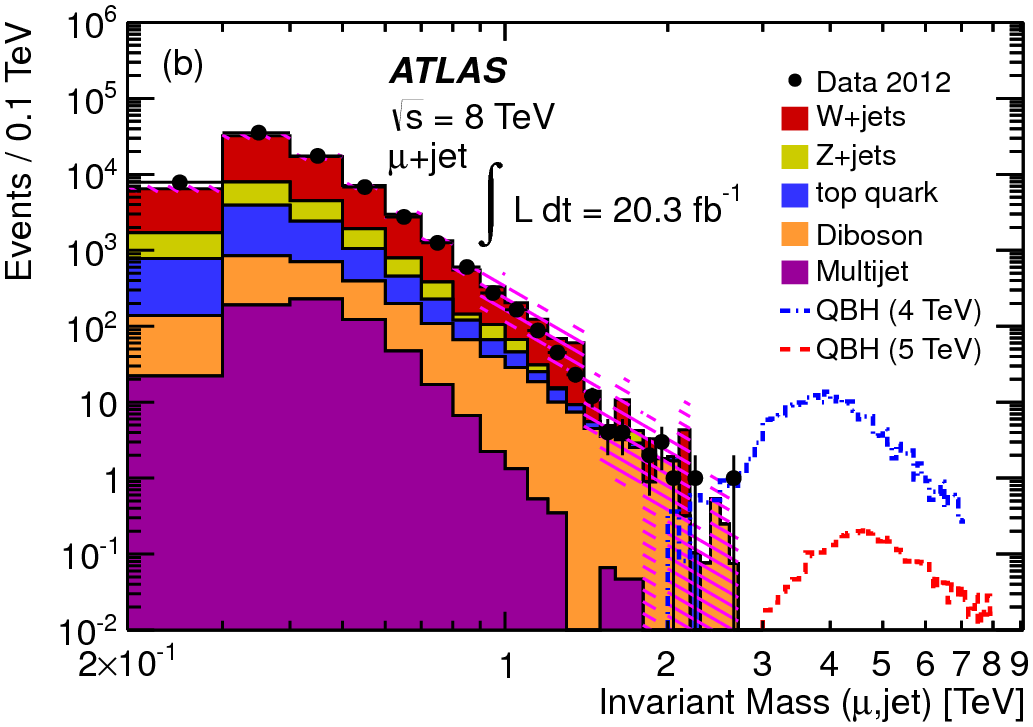 Craig Blocker (Brandeis University)
CLFV2016
23
Other Black Hole Modes
PRD 88 (2013) 072001, arXiv:1308.4075
JHEP08 (2014) 103, arXiv:1405.4254
Black hole -> m± m± + tracks
Black holes are expected to violate lepton flavor.
These modes have LFV but do not explicitly show it.
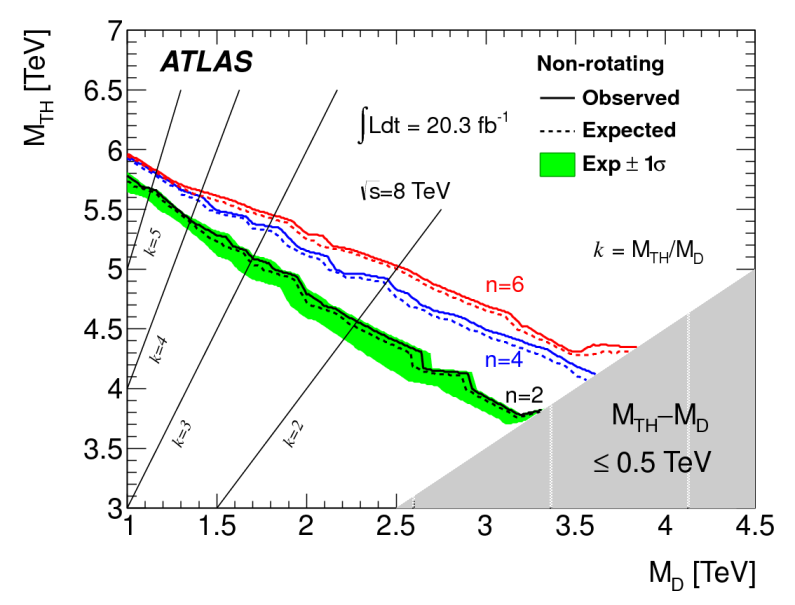 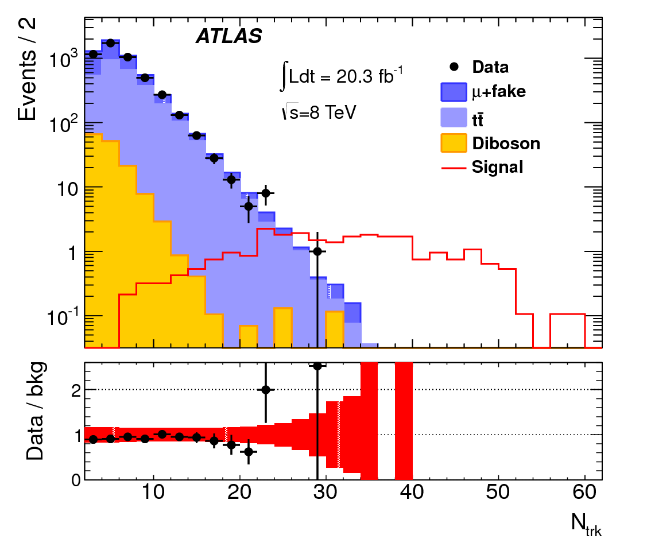 Black hole -> ≥ 3 high-pT objects (at least 1 lepton)
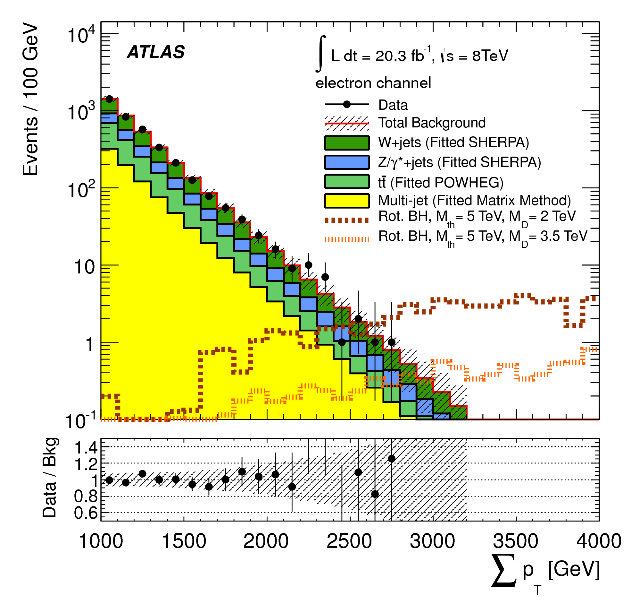 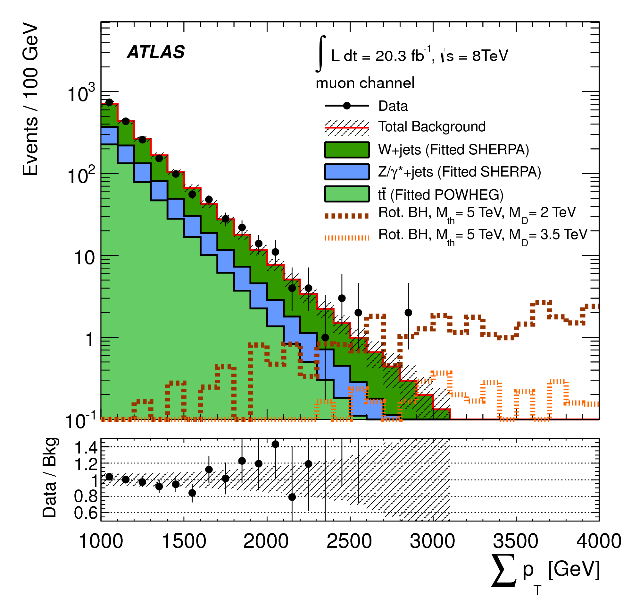 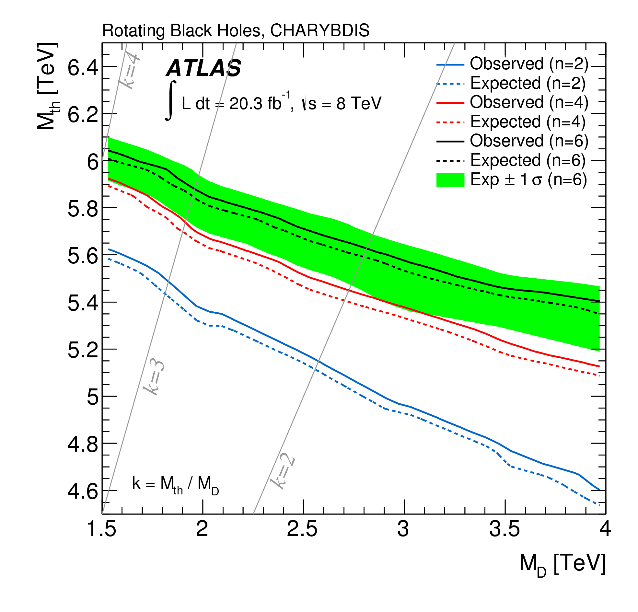 Craig Blocker (Brandeis University)
CLFV2016
24
Majorana Neutrinos
JHEP07 (2015) 162
arXiv:1506.06020
Theories with heavy neutrinos (such as Seesaw models and left-right symmetric models) may have lepton flavor and number violation.
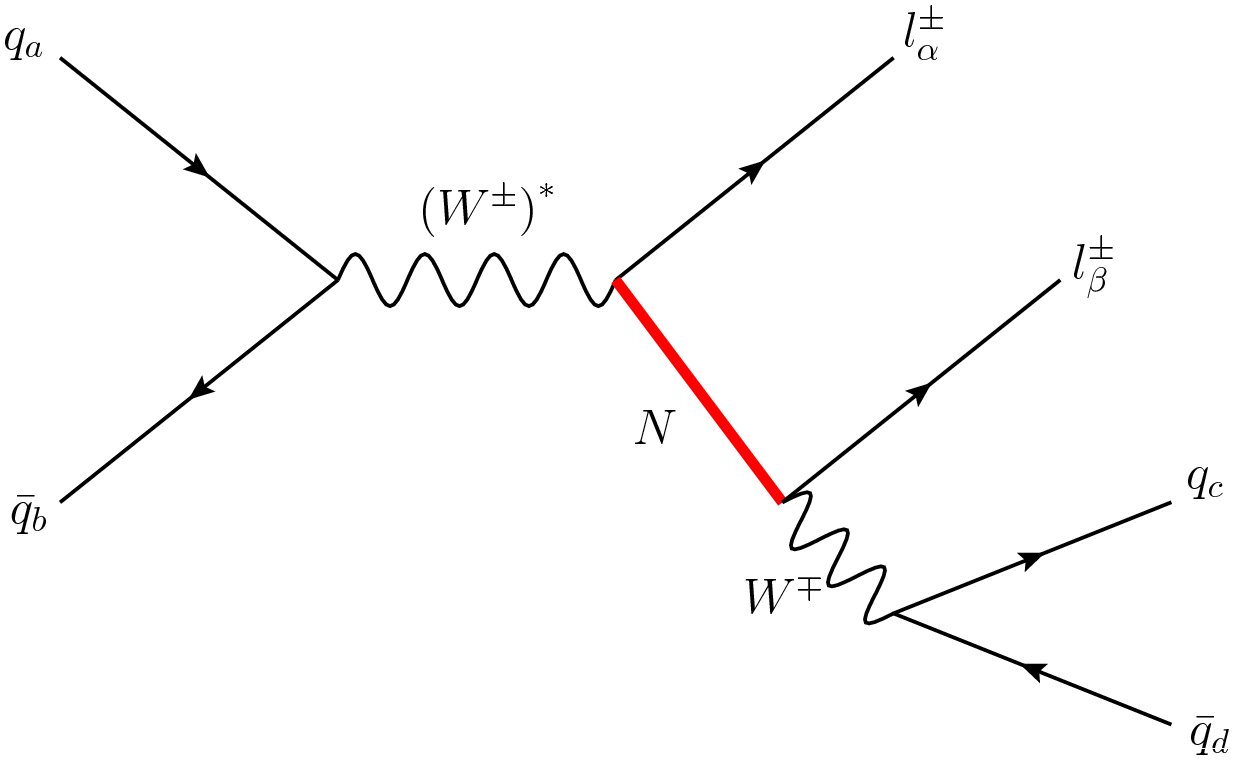 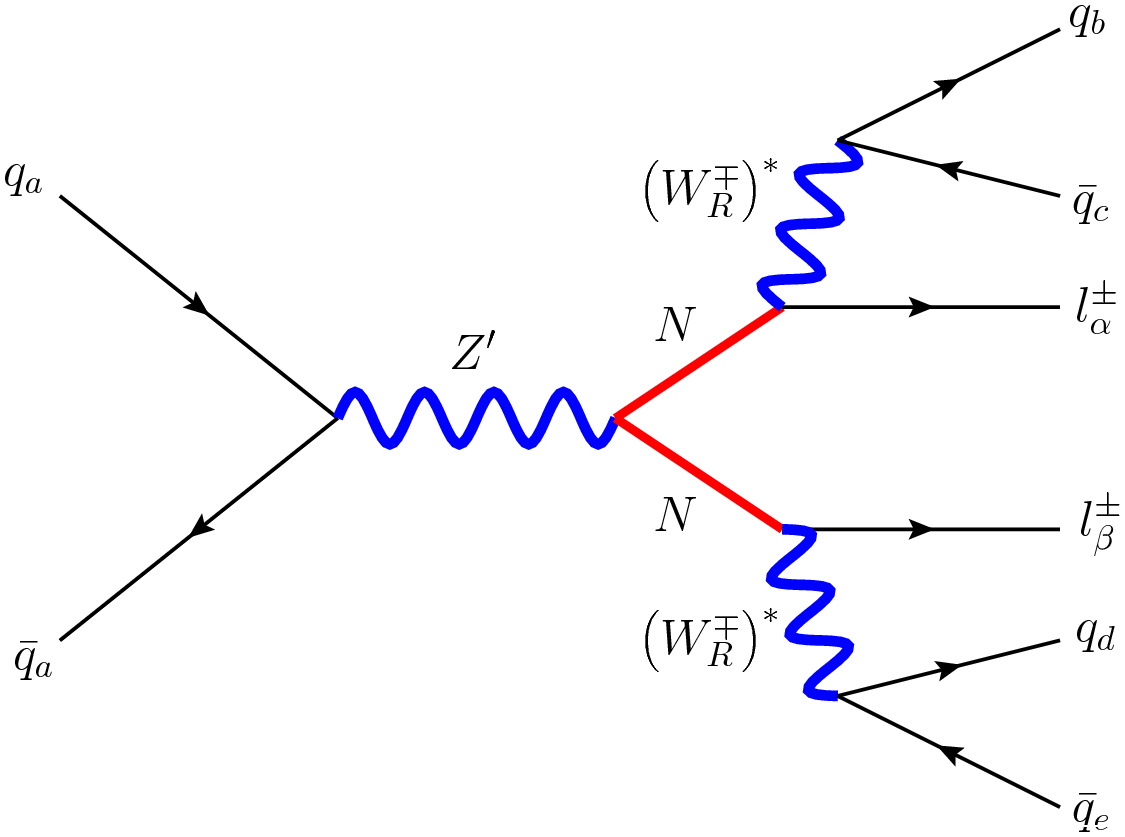 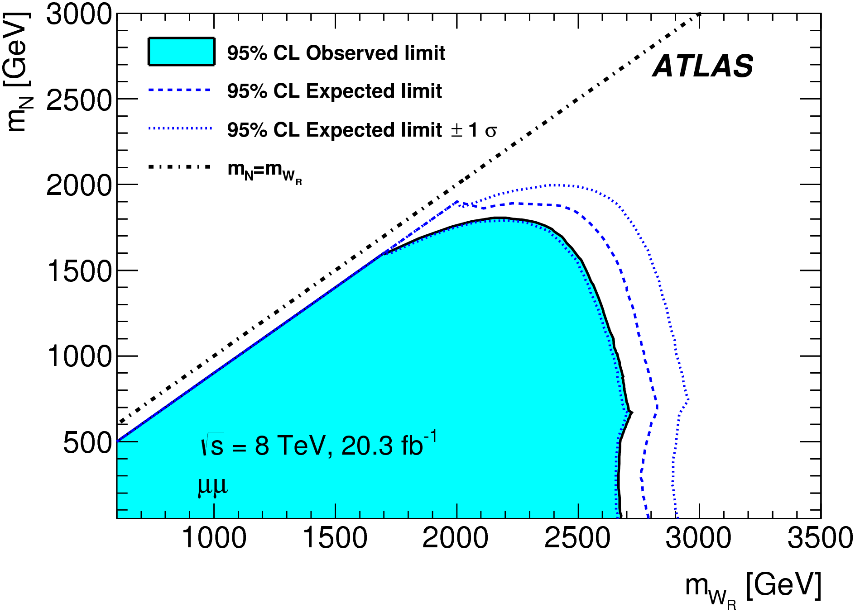 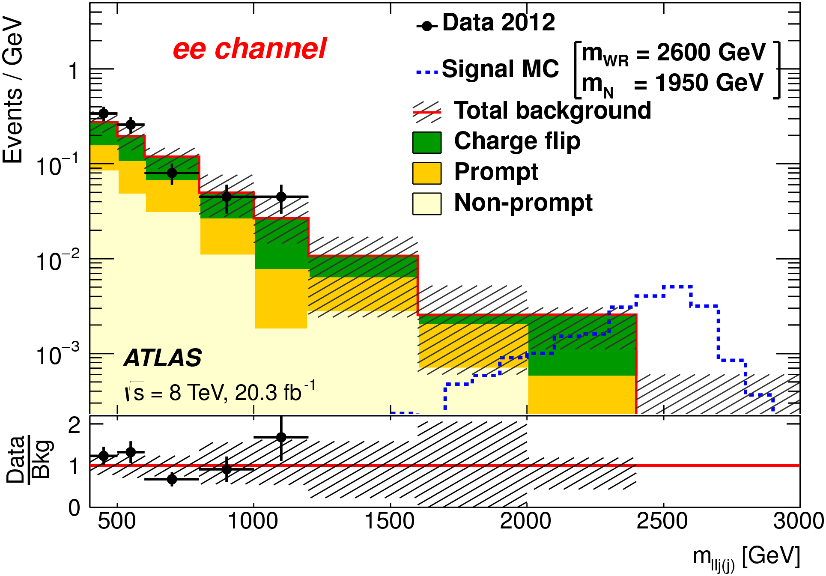 Search for events with like-sign dileptons (e±e± or m±m±) and at least two jets.
No excess seen.
Craig Blocker (Brandeis University)
CLFV2016
25
Summary
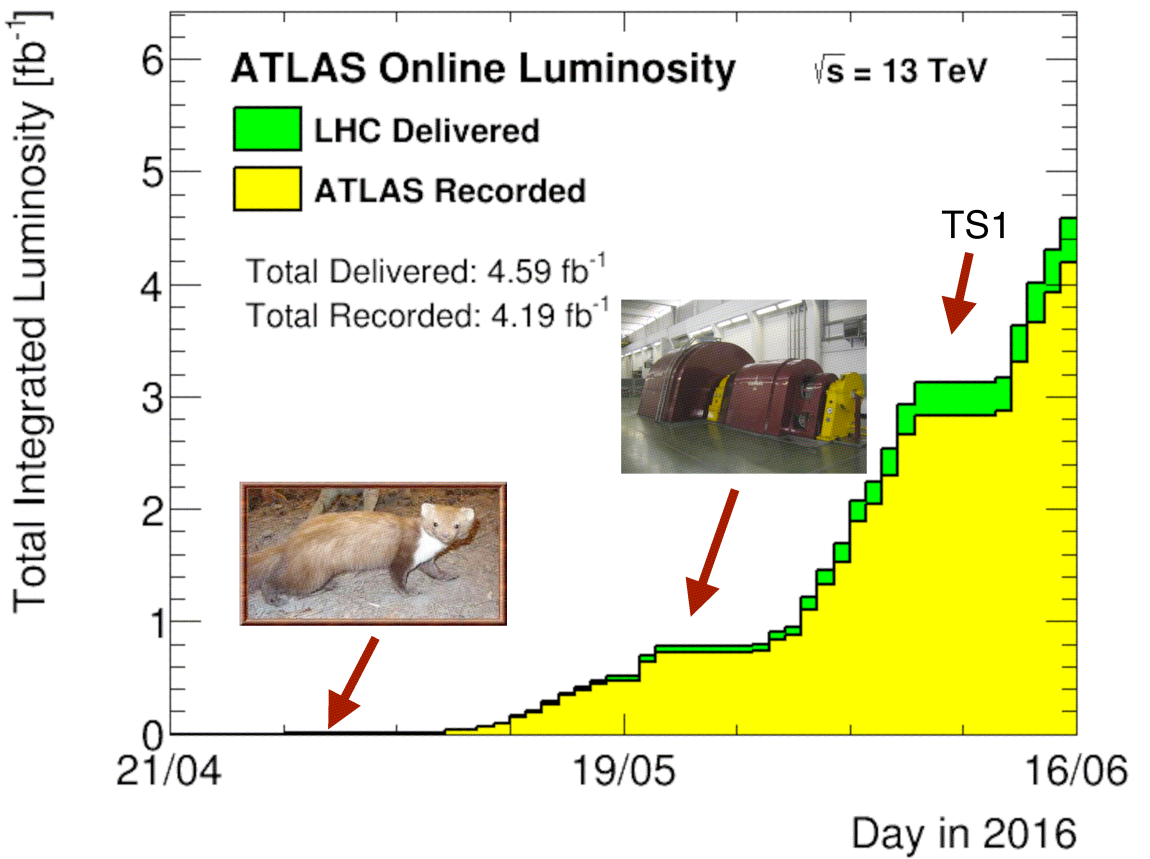 No excess over the Standard Model expectations is seen.
Limits are placed on various production and decay mechanisms.
LHC is running at 13 TeV, and we look forward to studying the increased data sets.
Craig Blocker (Brandeis University)
CLFV2016
26
Backup Slides
Craig Blocker (Brandeis University)
CLFV2016
27
Higgs  mt
SR1
SR2
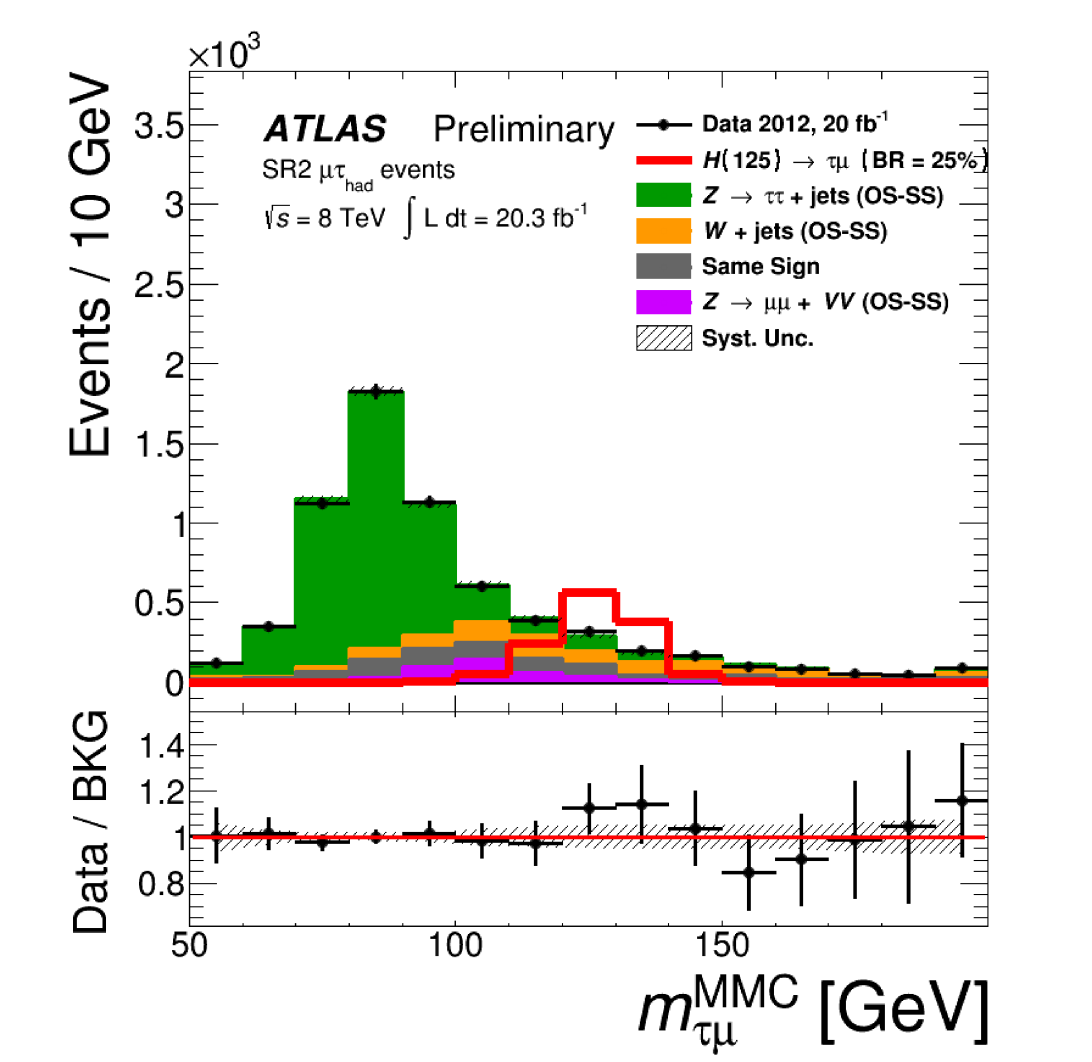 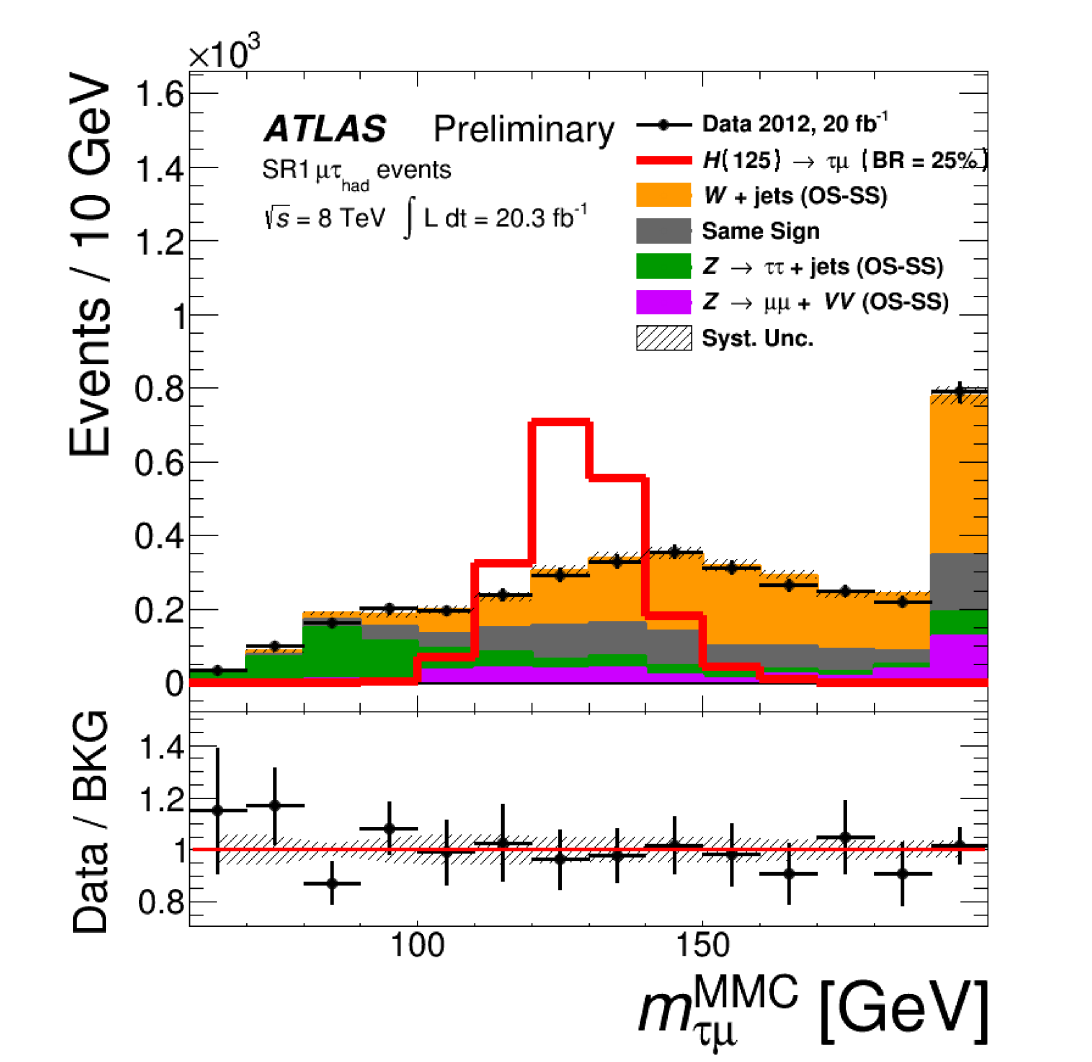 Craig Blocker (Brandeis University)
CLFV2016
28
Z  em
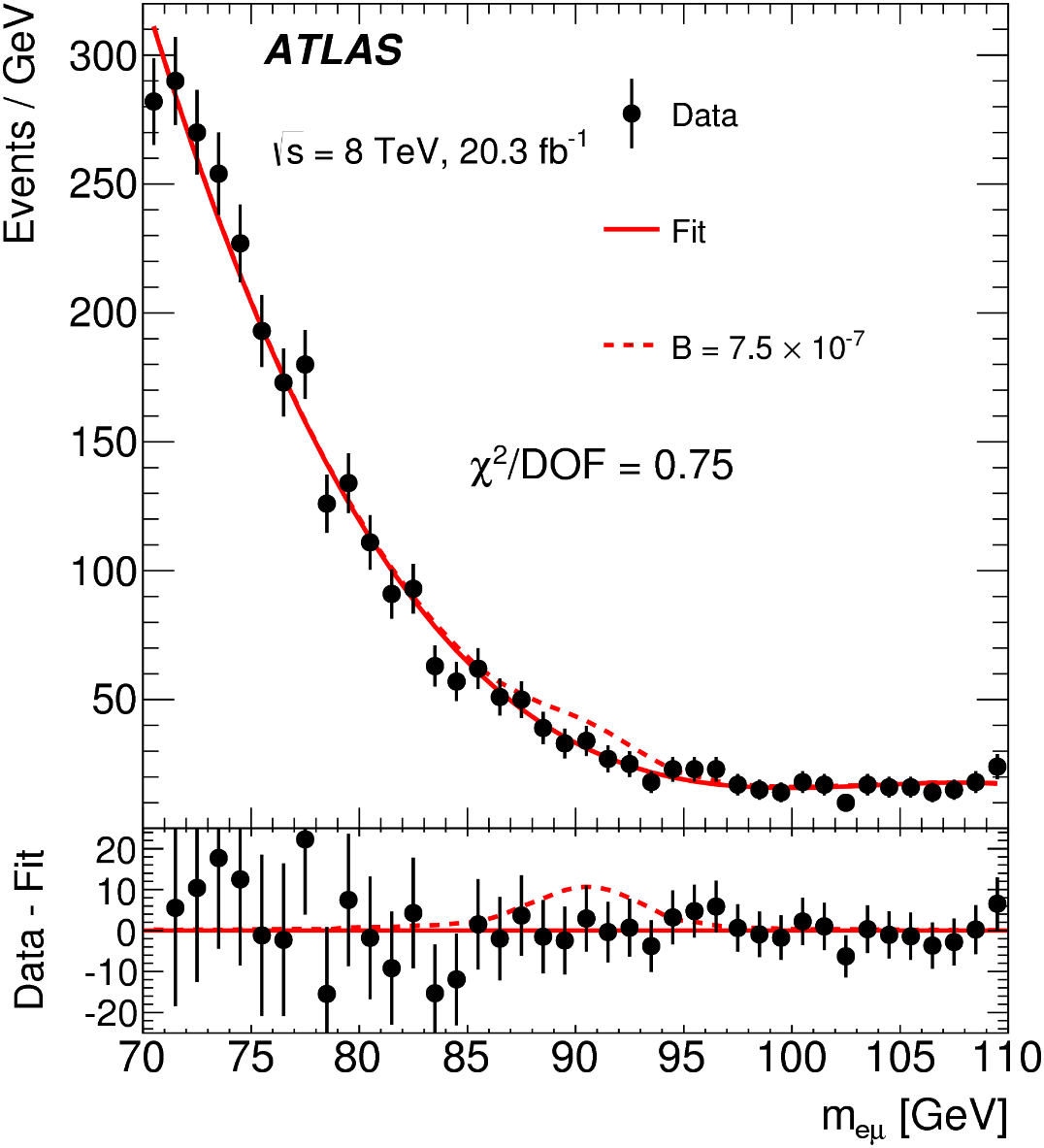 Craig Blocker (Brandeis University)
CLFV2016
29
Z  em
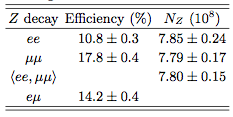 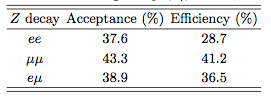 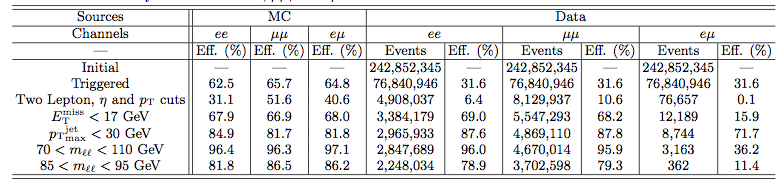 Craig Blocker (Brandeis University)
CLFV2016
30
Z’ or n  em, et, or mt
~
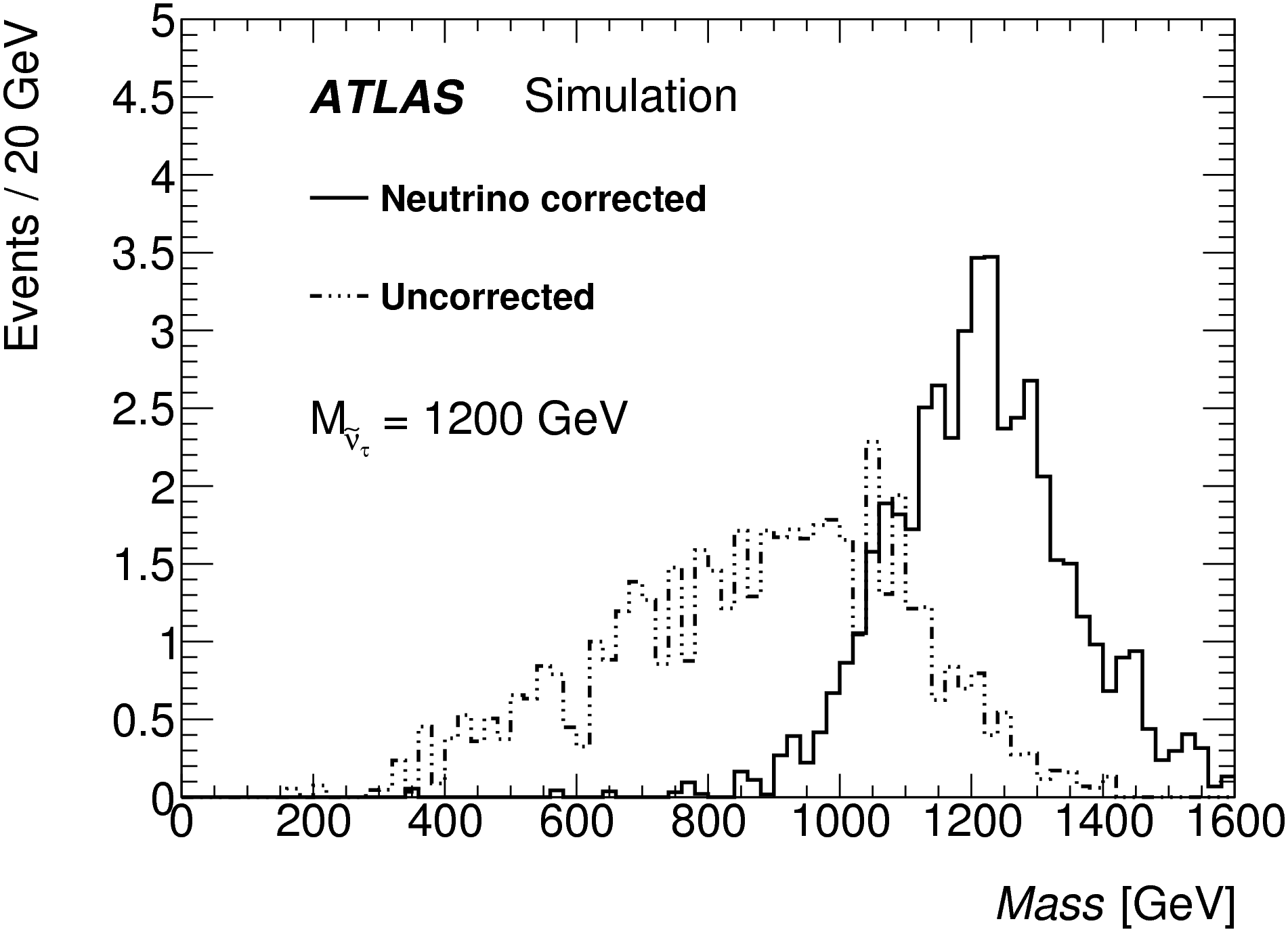 Craig Blocker (Brandeis University)
CLFV2016
31
Z’ or n  em, et, or mt
~
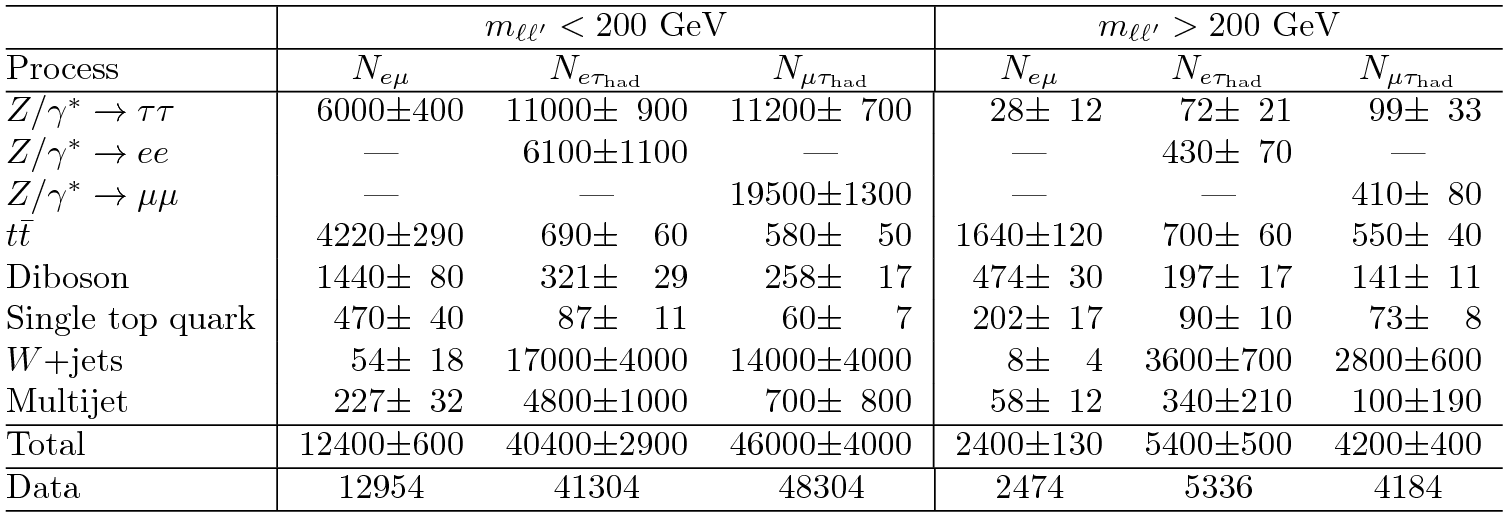 Craig Blocker (Brandeis University)
CLFV2016
32
B-L top squark
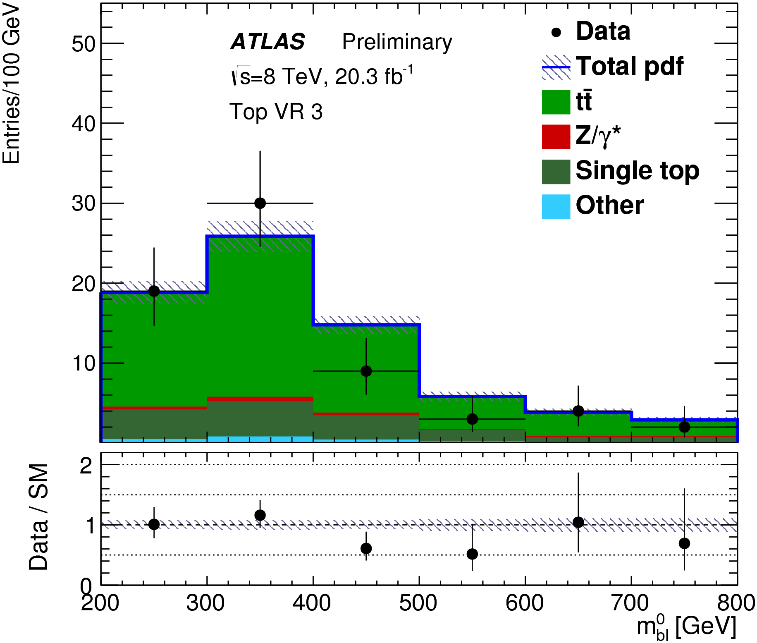 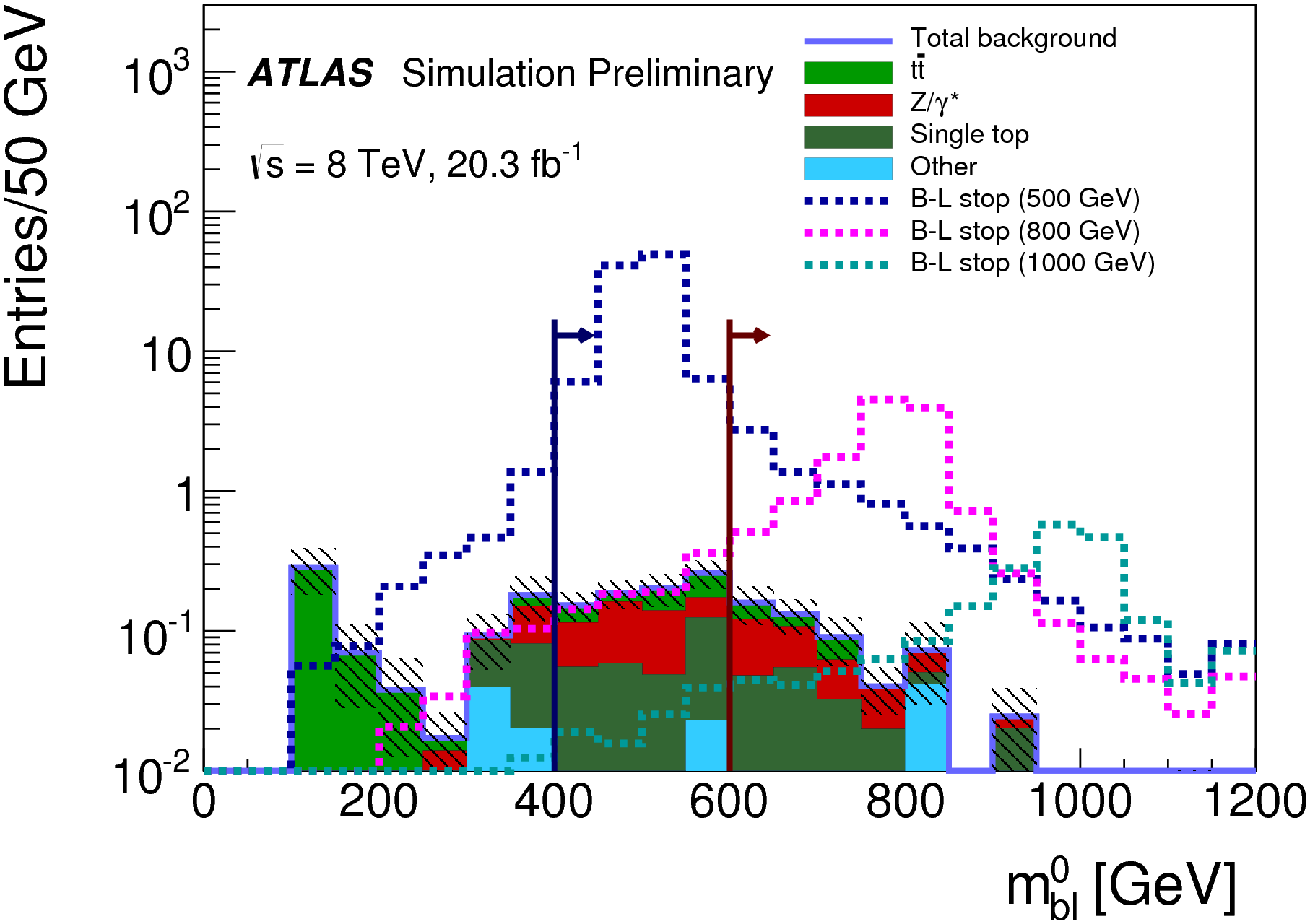 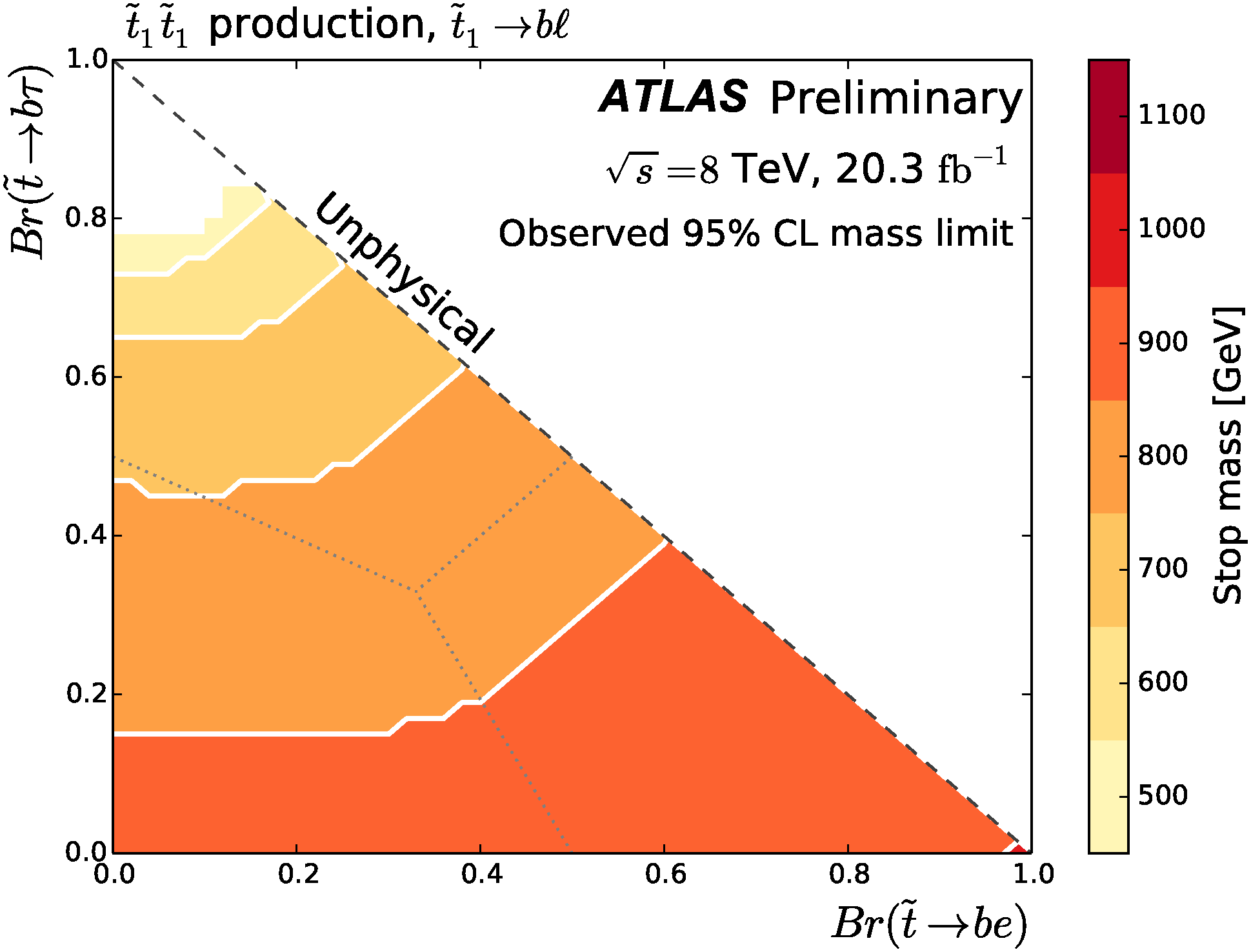 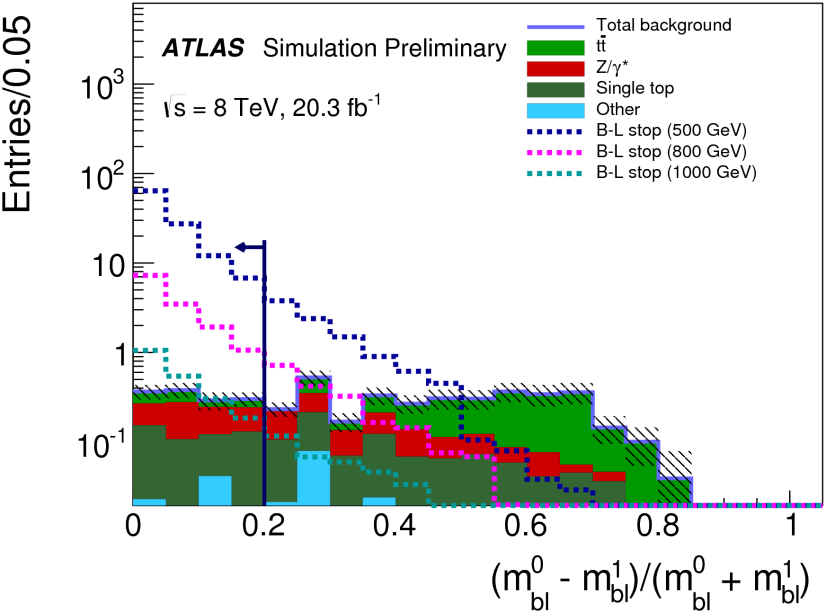 Craig Blocker (Brandeis University)
CLFV2016
33
Multileptons in RPV SUSY
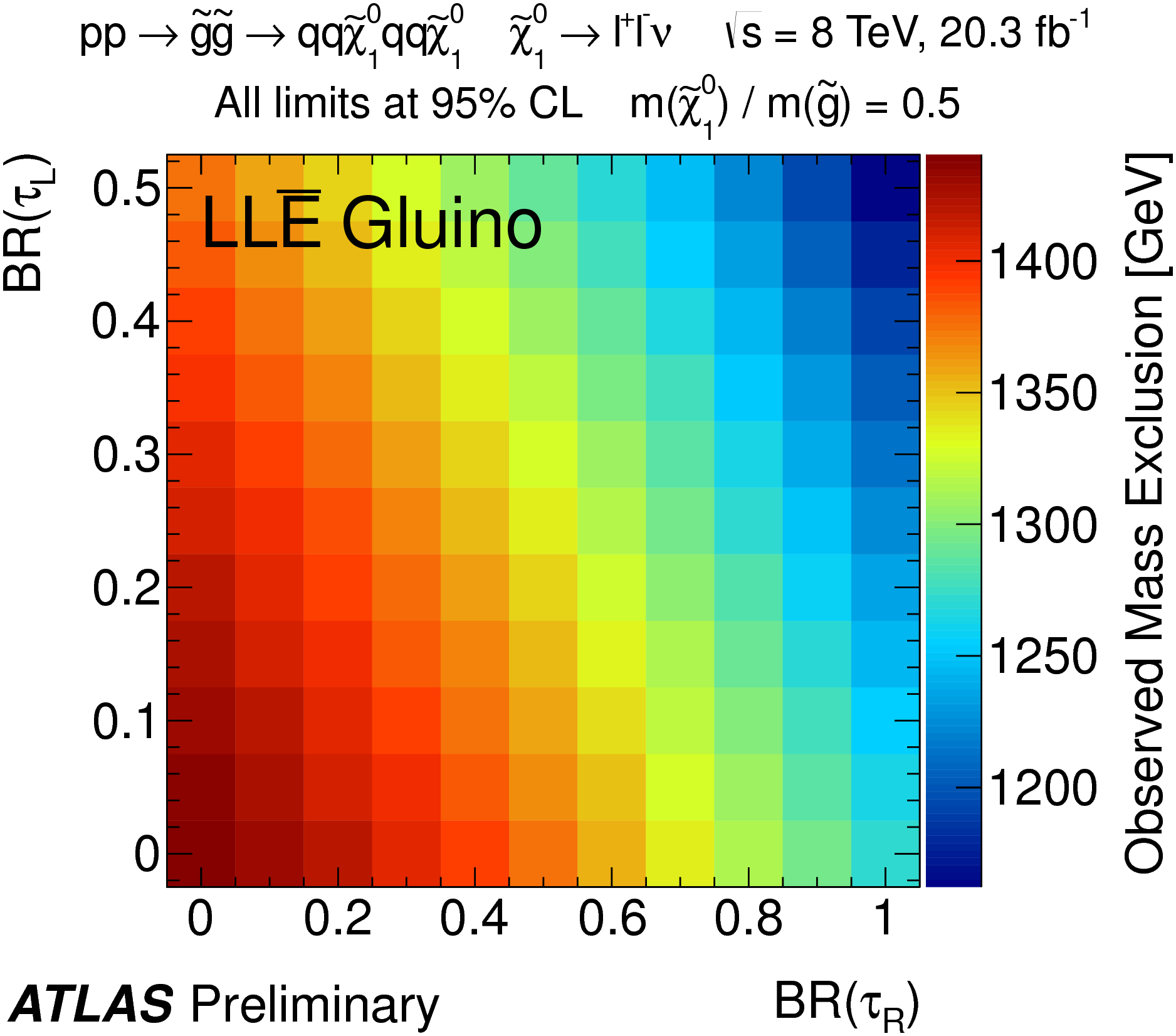 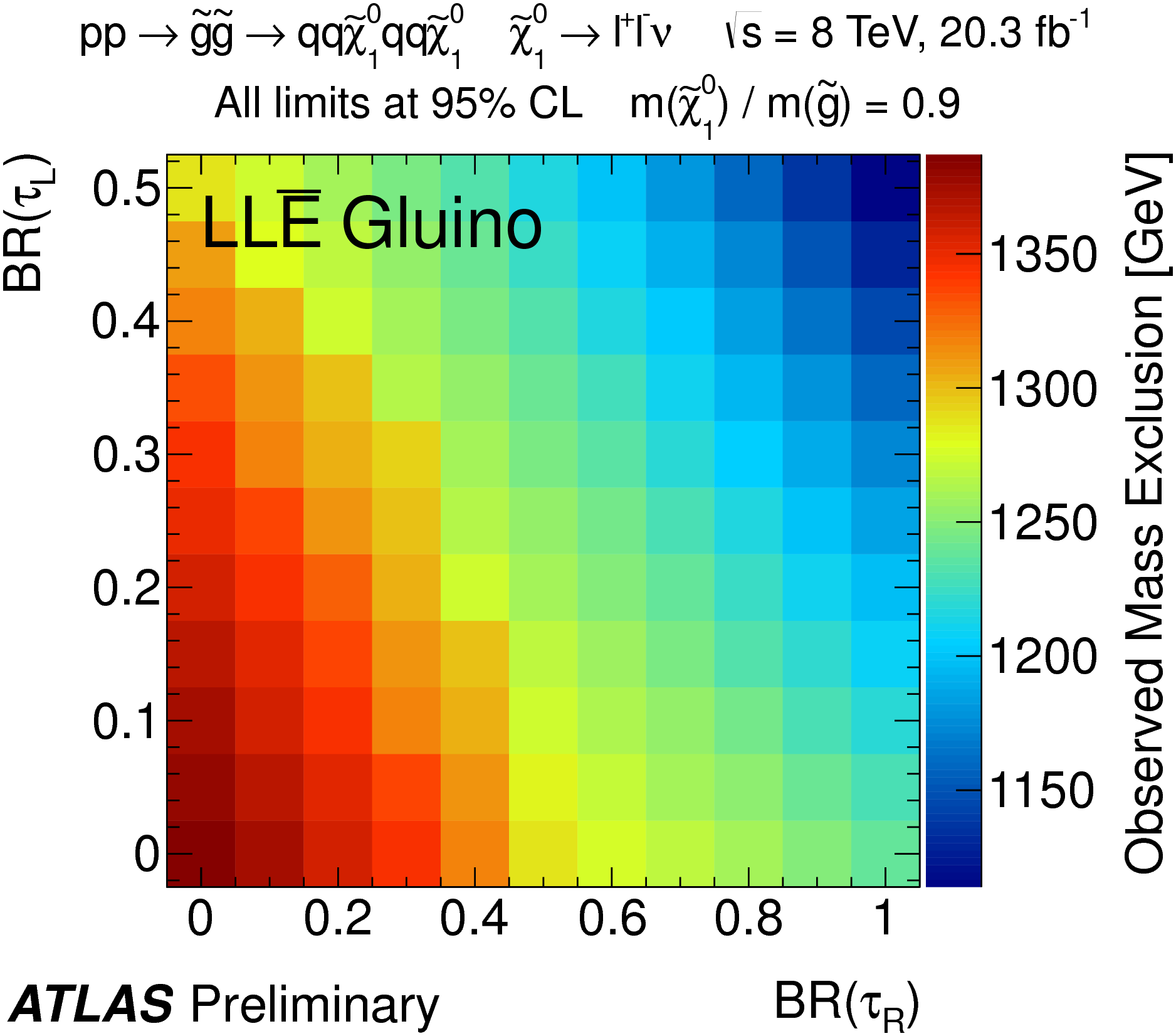 Craig Blocker (Brandeis University)
CLFV2016
34
Multileptons in RPV SUSY
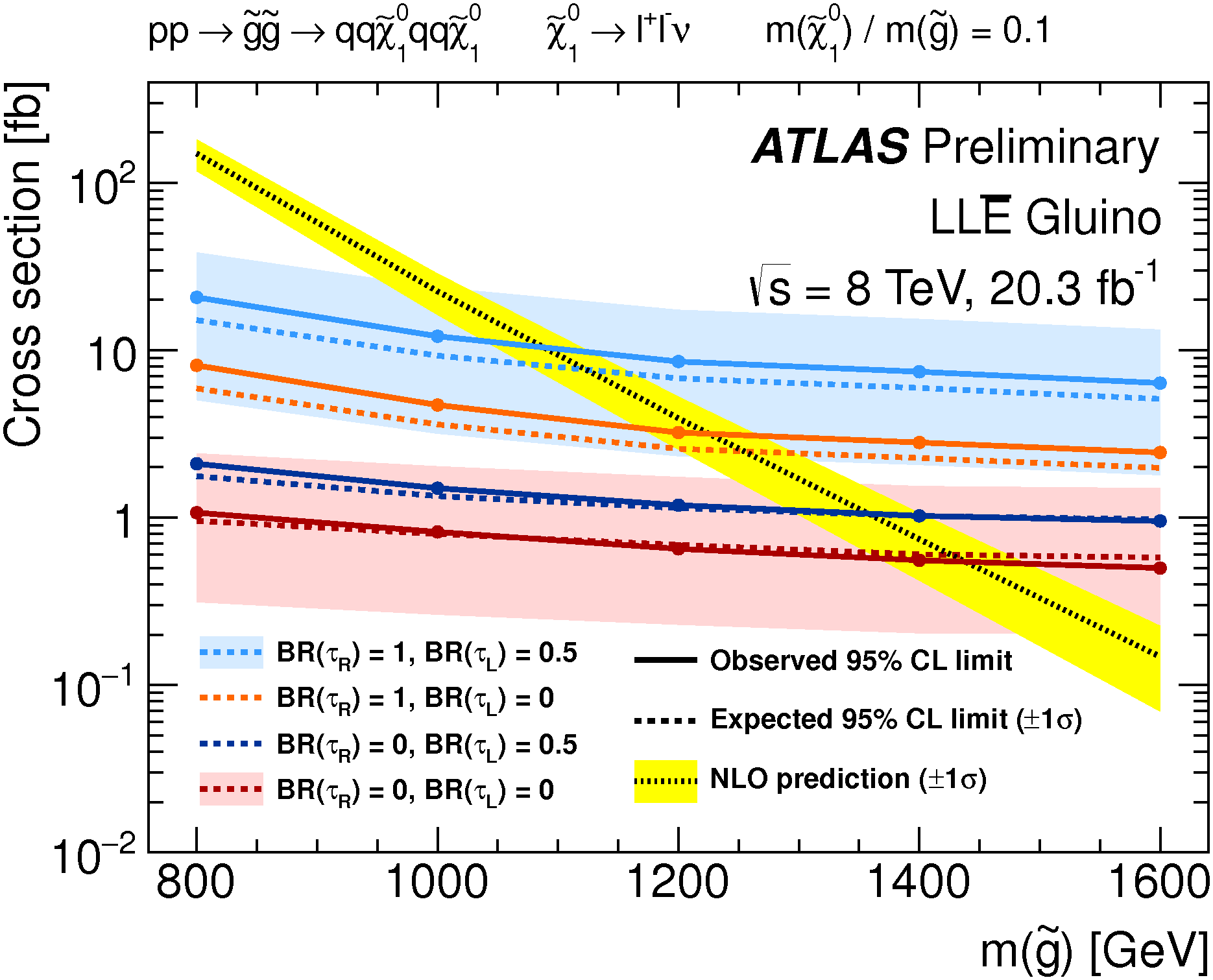 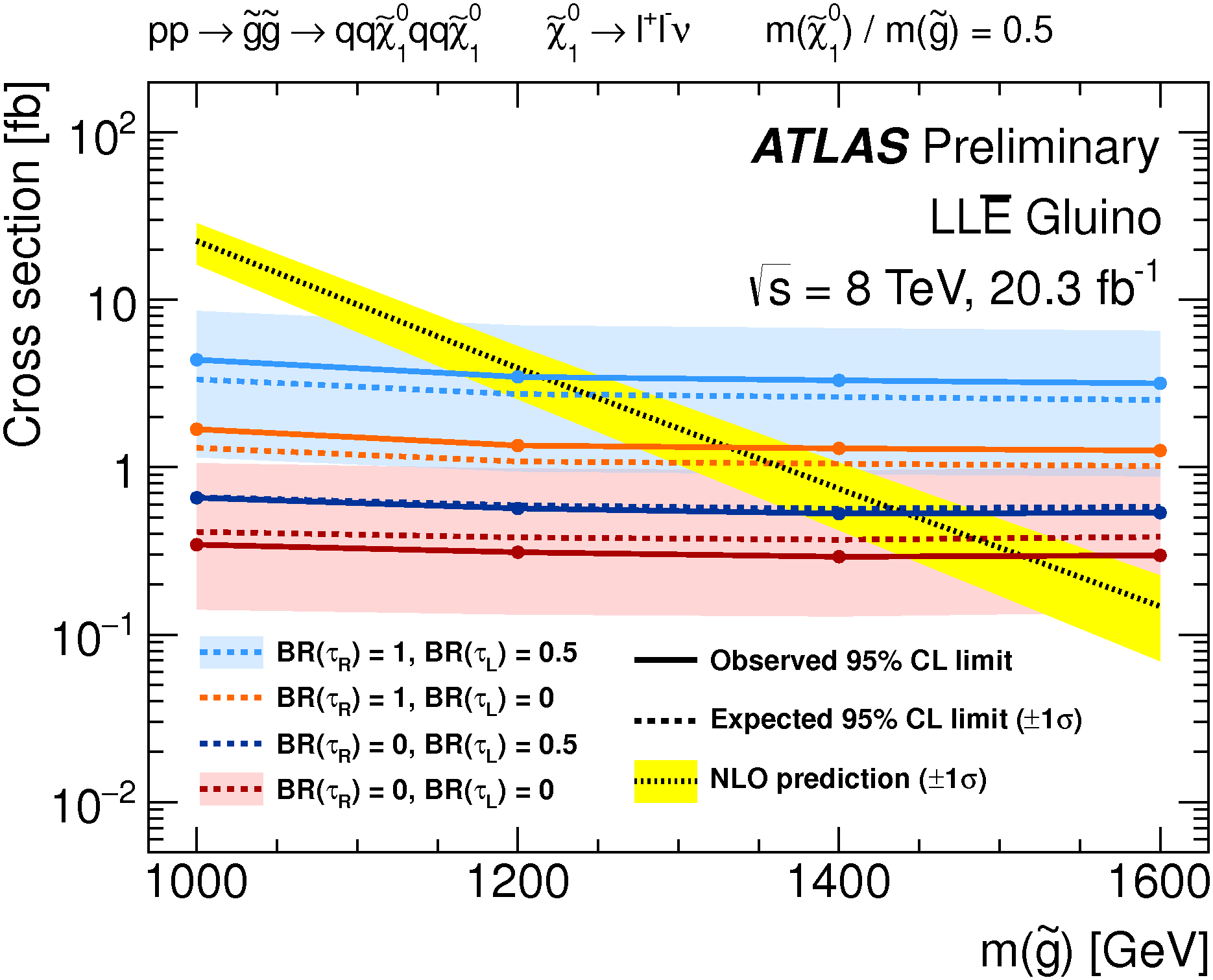 Craig Blocker (Brandeis University)
CLFV2016
35
Displaced Vertices in RPV SUSY
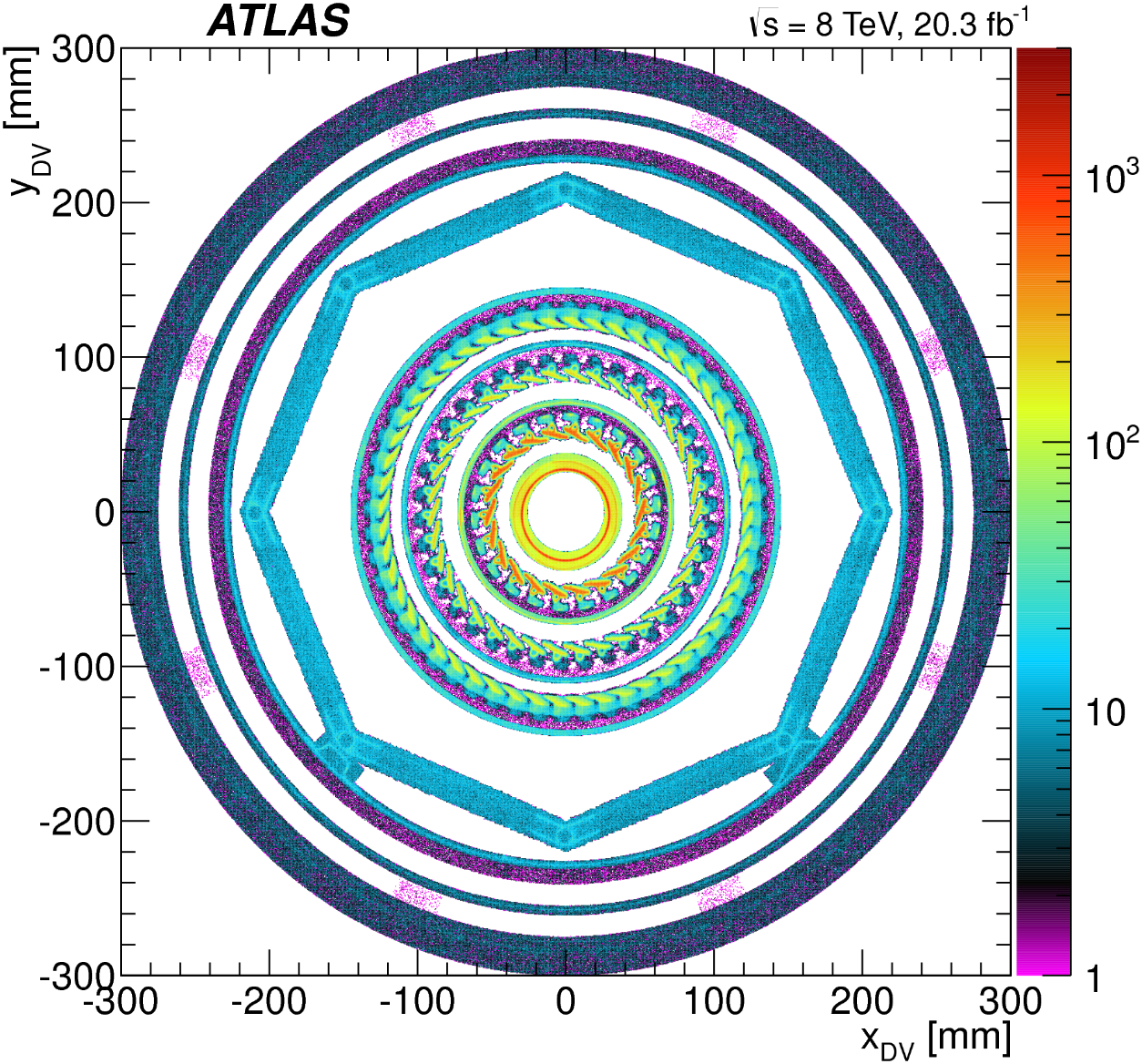 Displaced vertices with less than 5 tracks.

These regions are excluded from the signal search.
Craig Blocker (Brandeis University)
CLFV2016
36
Displaced Vertices in RPV SUSY
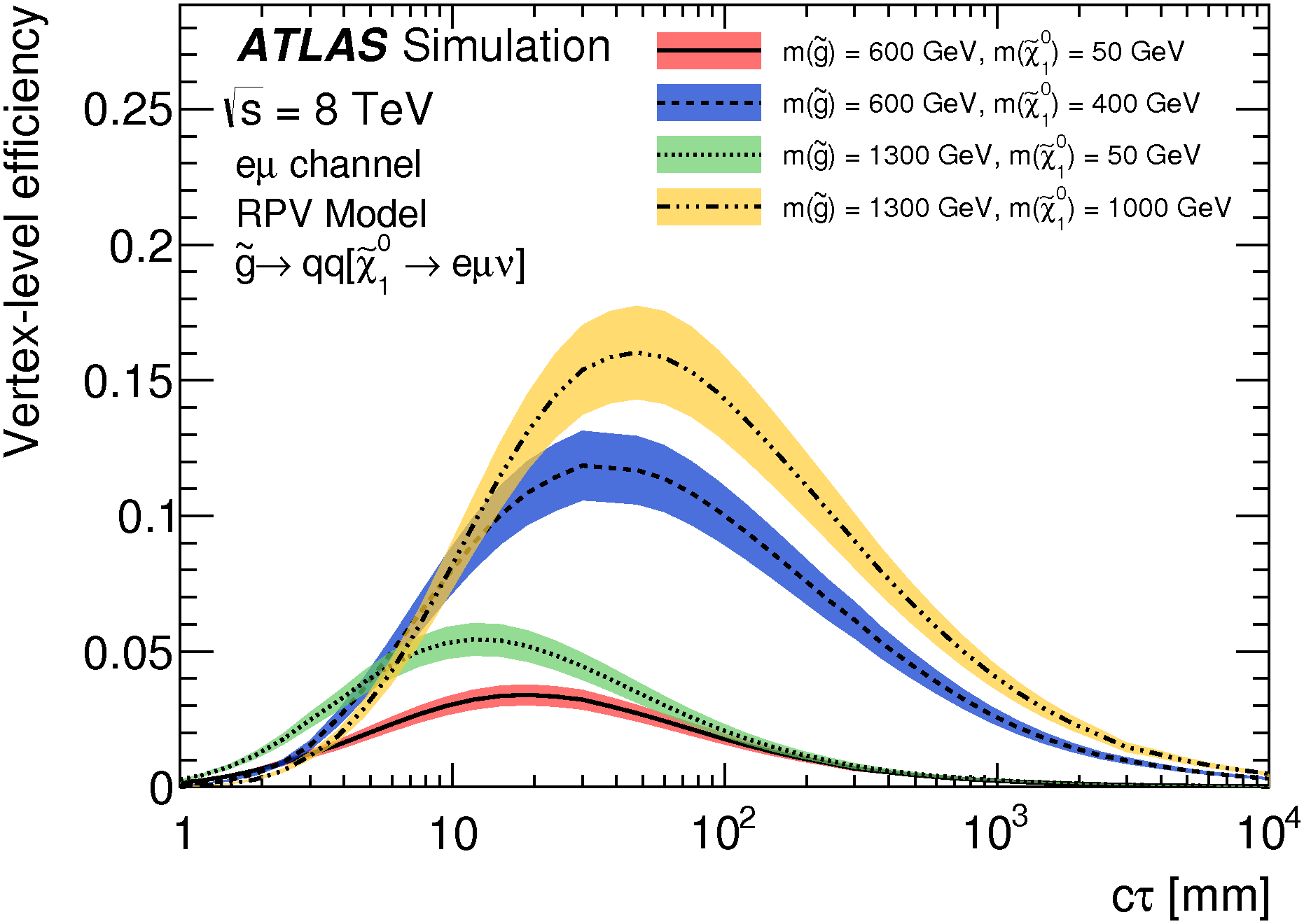 Craig Blocker (Brandeis University)
CLFV2016
37
Black Hole  lepton + jet
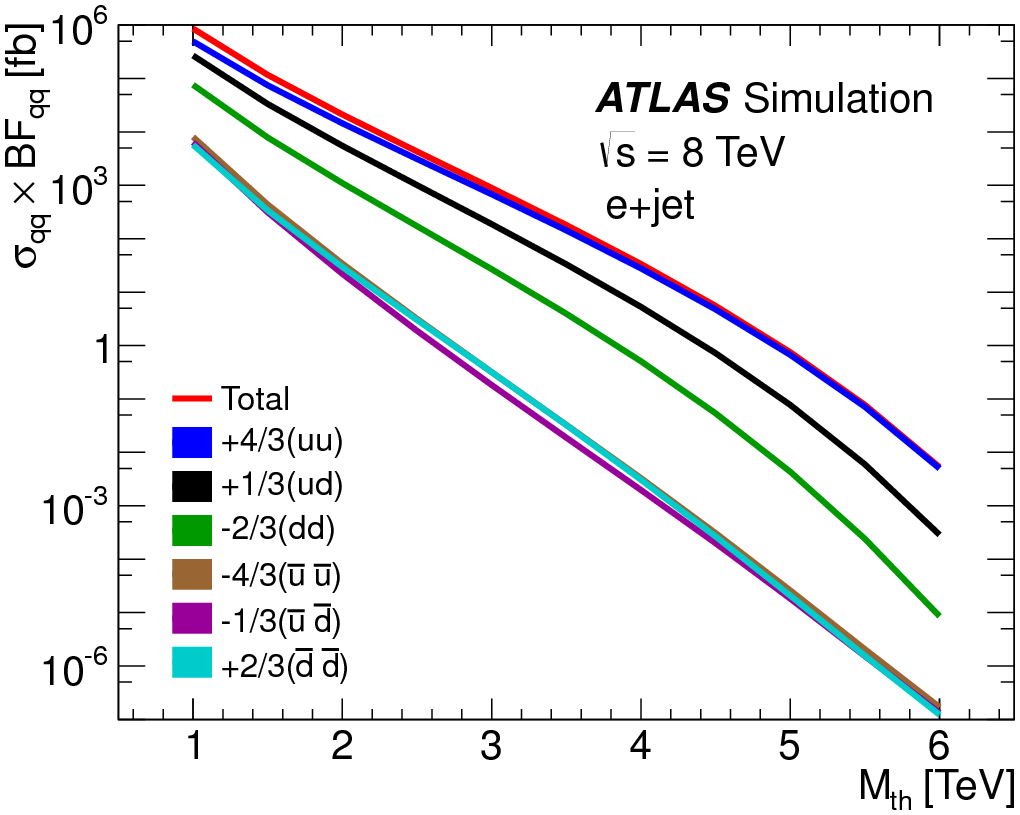 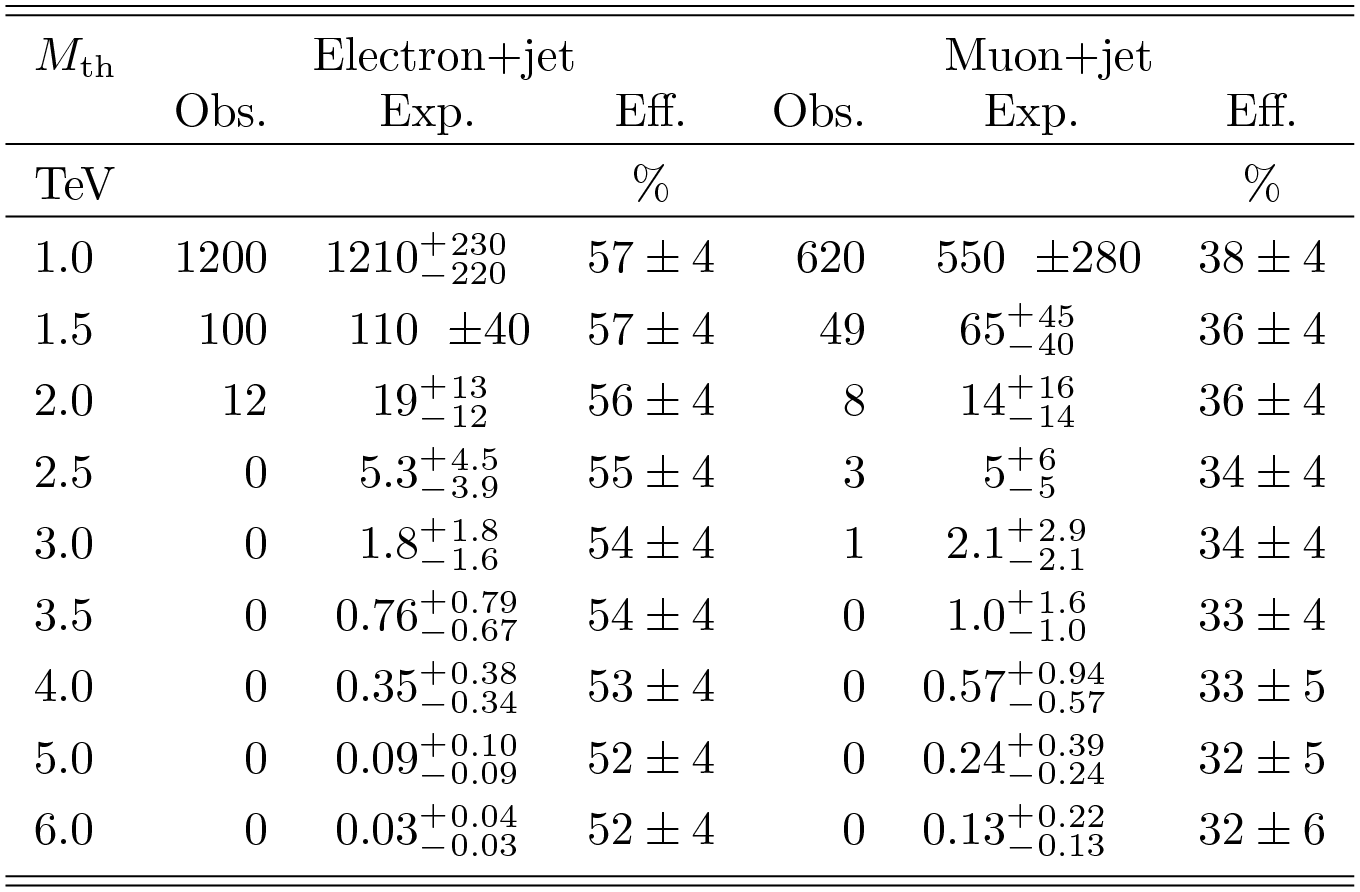 Craig Blocker (Brandeis University)
CLFV2016
38
Majorana Neutrinos
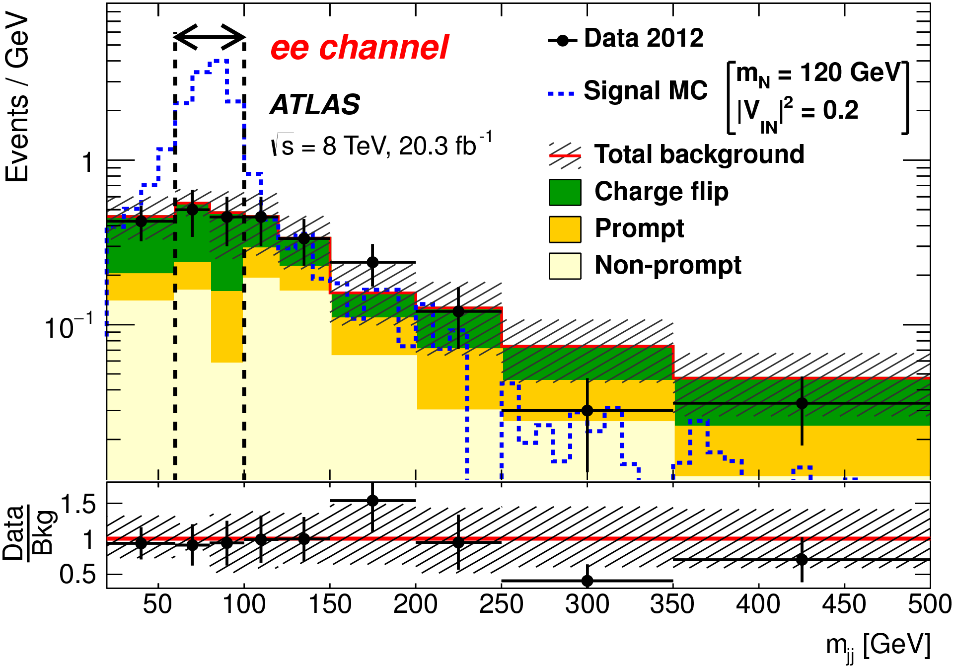 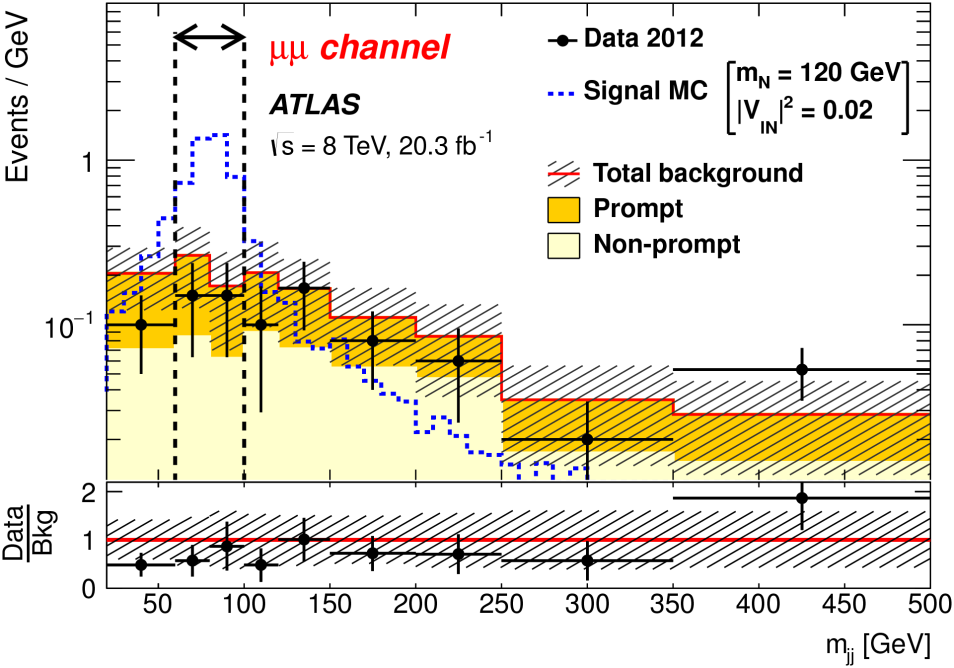 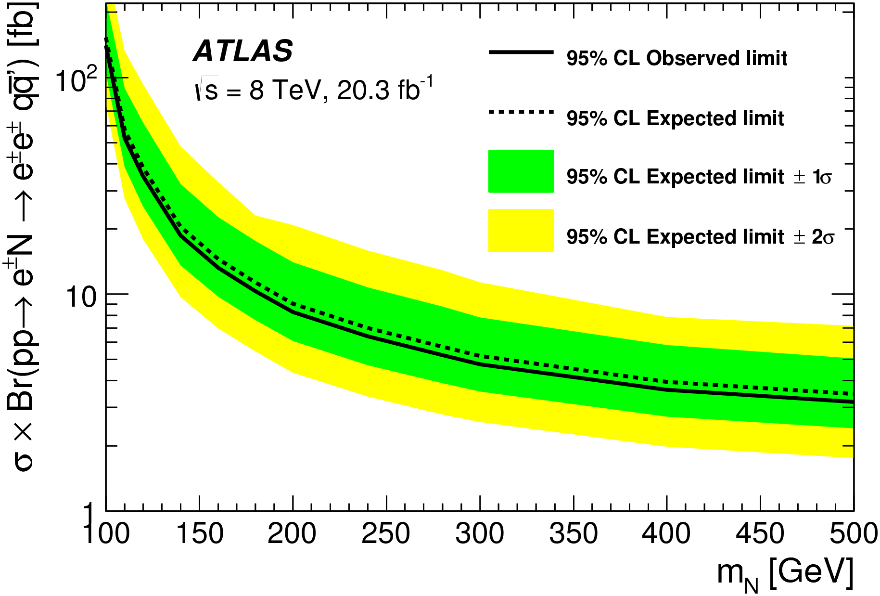 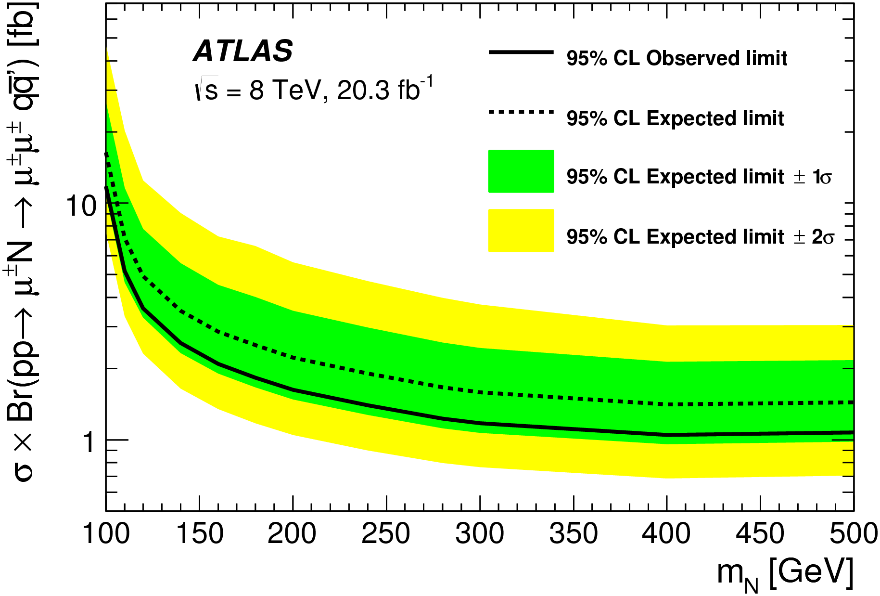 Craig Blocker (Brandeis University)
CLFV2016
39
Majorana Neutrinos
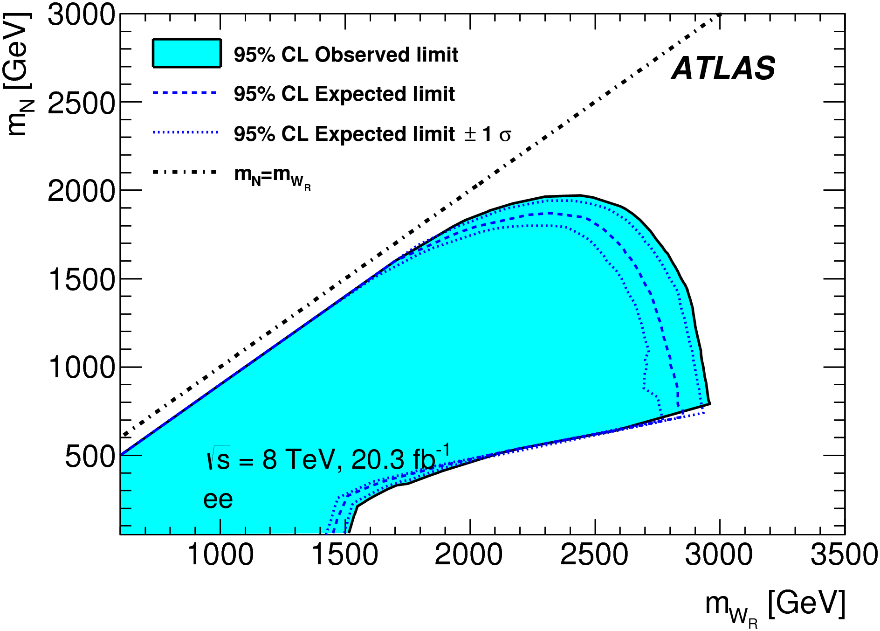 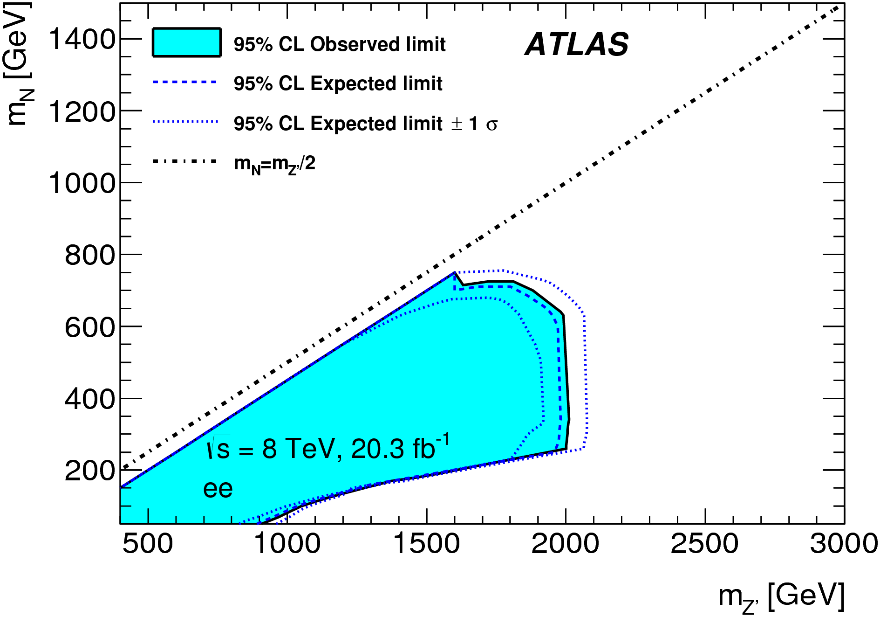 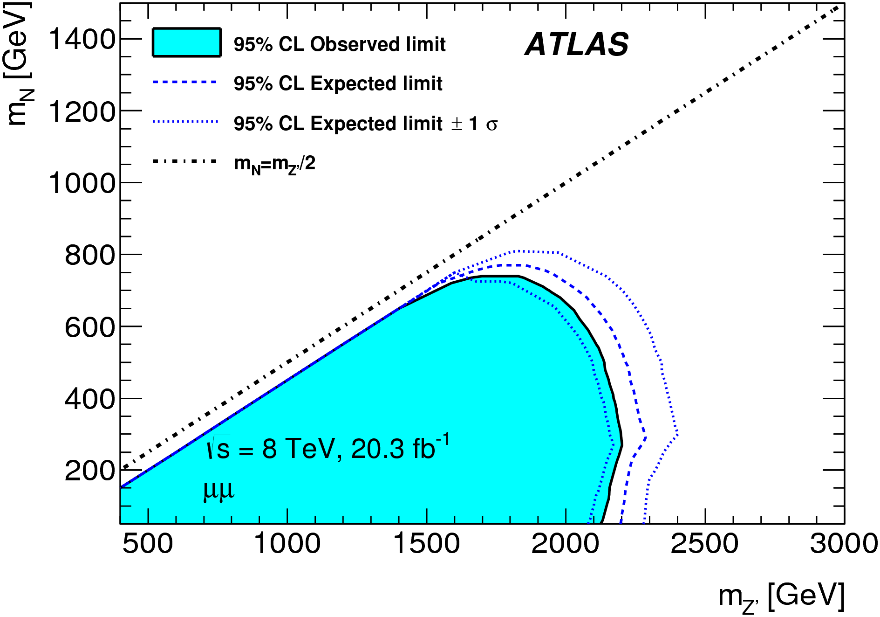 Craig Blocker (Brandeis University)
CLFV2016
40